UNIVERSIDADE ESTADUAL PAULISTAUNESP - Campus de Bauru/SPFACULDADE DE ENGENHARIADepartamento de Engenharia Civil e Ambiental
Disciplina 2182:

ESTRUTURAS PRÉ-MOLDADAS
DE CONCRETO


Prof. Dr. PAULO SÉRGIO DOS SANTOS BASTOS


Maio/2018
1
LIVRO BASE PARA A DISCIPLINA:
EL DEBS, MOUNIR K. Concreto pré-moldado: fundamentos e aplica-ções. São Paulo, Ed. Oficina de Textos, 2ª ed., 2017, 456p.

O aluno deve estudar os capítulos do livro, que é excelente.
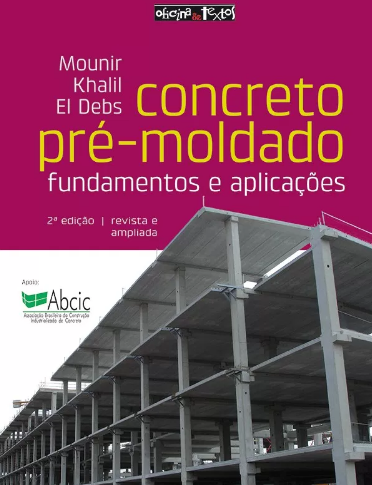 2
OUTROS LIVROS FONTES:
MELO, C.E.E. Manual Munte de Projetos em Pré-fabricados de Concreto. Munte – soluções concretas. São Paulo, Ed. Pini, 2004, 488p.

Notas: a) textos que tomam como base o “Manual Munte” são identificados com (Melo – MM). Textos não identificados são de El Debs;
b) O Manual Munte teve uma 2ª ed. em 2007.
3
6. COMPONENTES DE EDIFICAÇÕES
6.1 COMPONENTES DE SISTEMAS DE ESQUELETO
Os componentes básicos empregados nos sistemas de esqueleto são os pilares e as vigas.
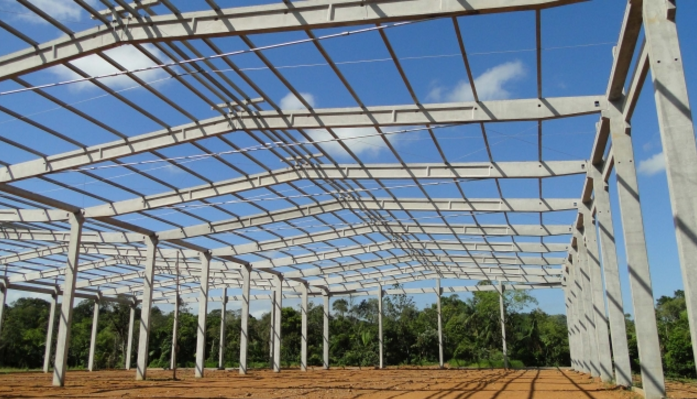 http://www.thiel.eng.br
4
6.1.1 PILARES
Os pilares são as peças mais complexas e com maior dificuldade de execução, tanto em projeto quanto na fábrica. (Melo – Manual Munte)
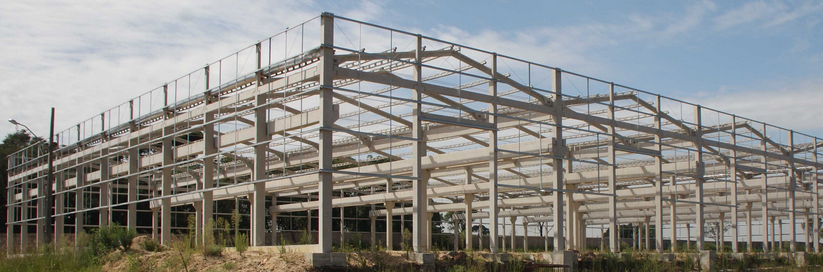 http://www.projepar.com.br
5
6.1.1 PILARES
Devido aos detalhes incorporados no projeto individual dos pilares, são as peças menos padronizadas do sistema de pré-fabricados.  (Melo – MM)
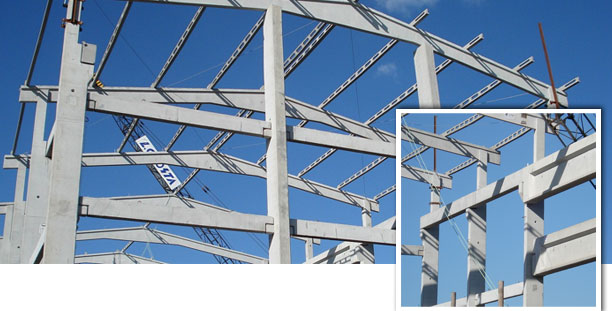 http://www.lccosta.com.br
6
6.1.1 PILARES
O pilar é a peça com maiores diferenças de geometria, com muitos recortes de consolos, e por isso o número hora/homem é maior que na execução de outras peças. (Melo – MM)
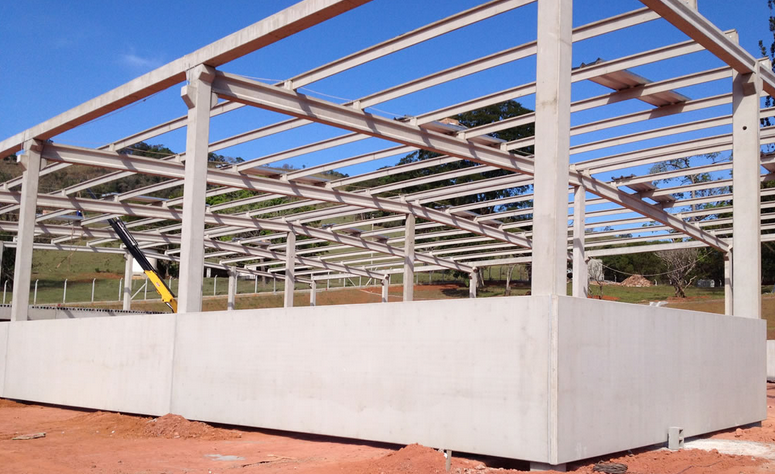 http://www.leonardi.com.br
7
6.1.1 PILARES
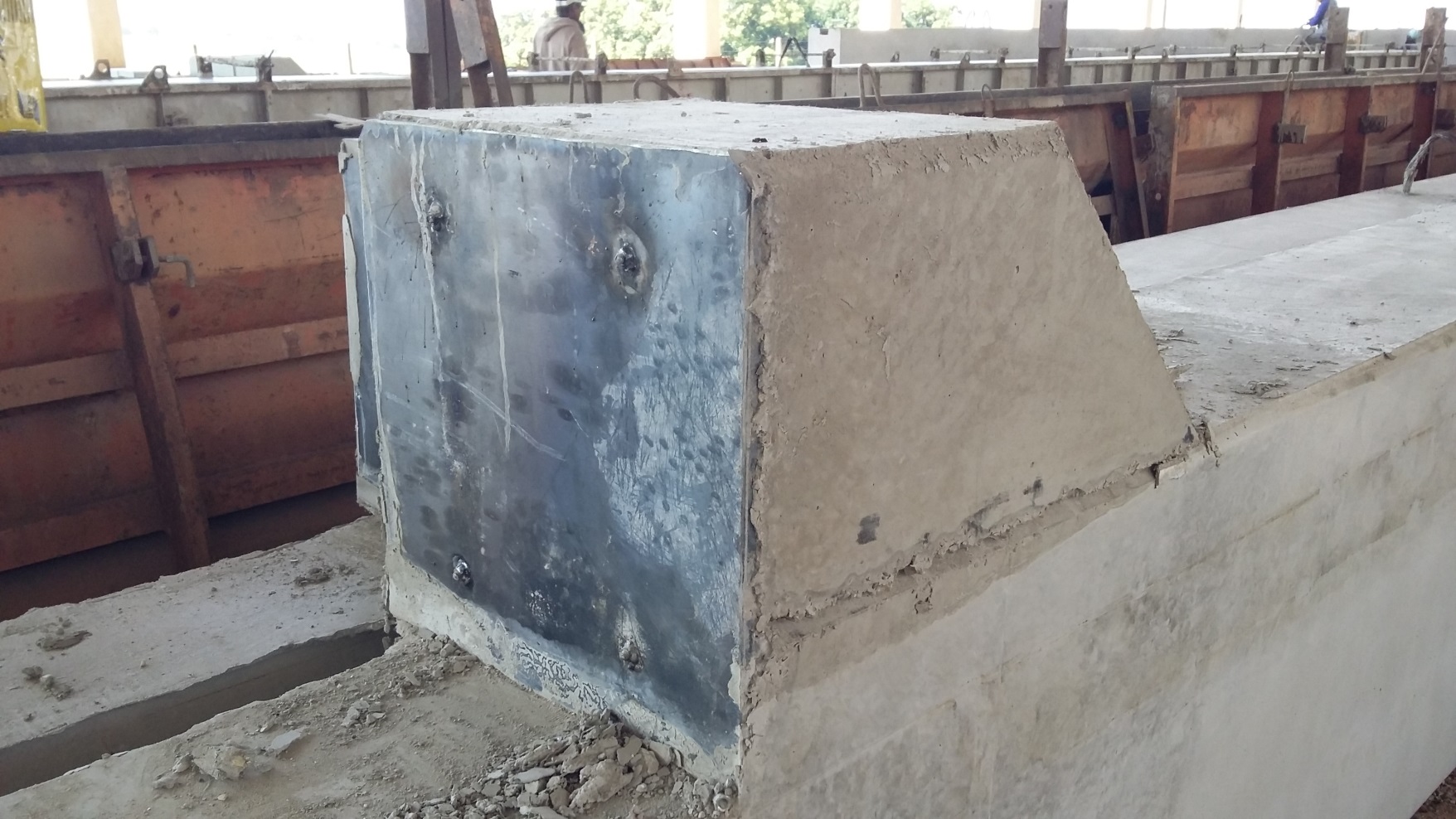 http://www.sendi.com.br
8
6.1.1 PILARES
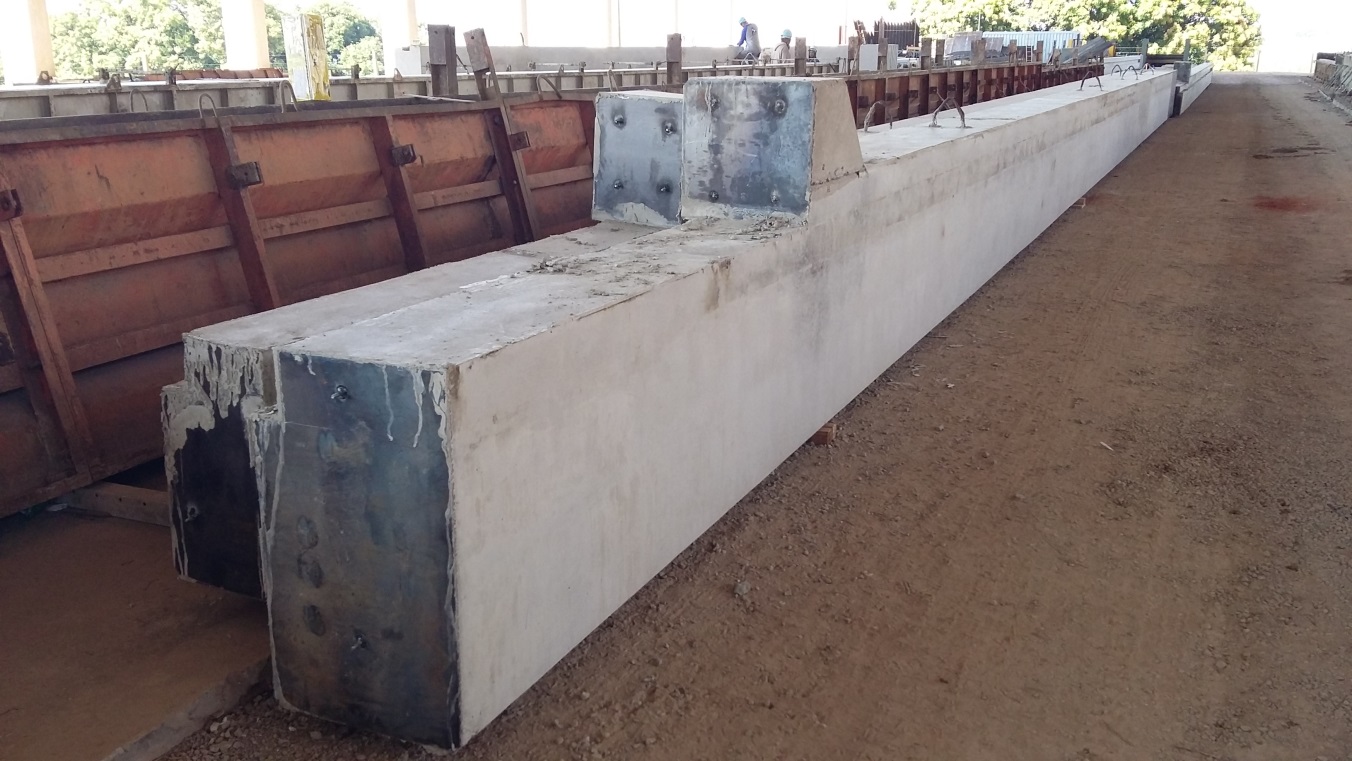 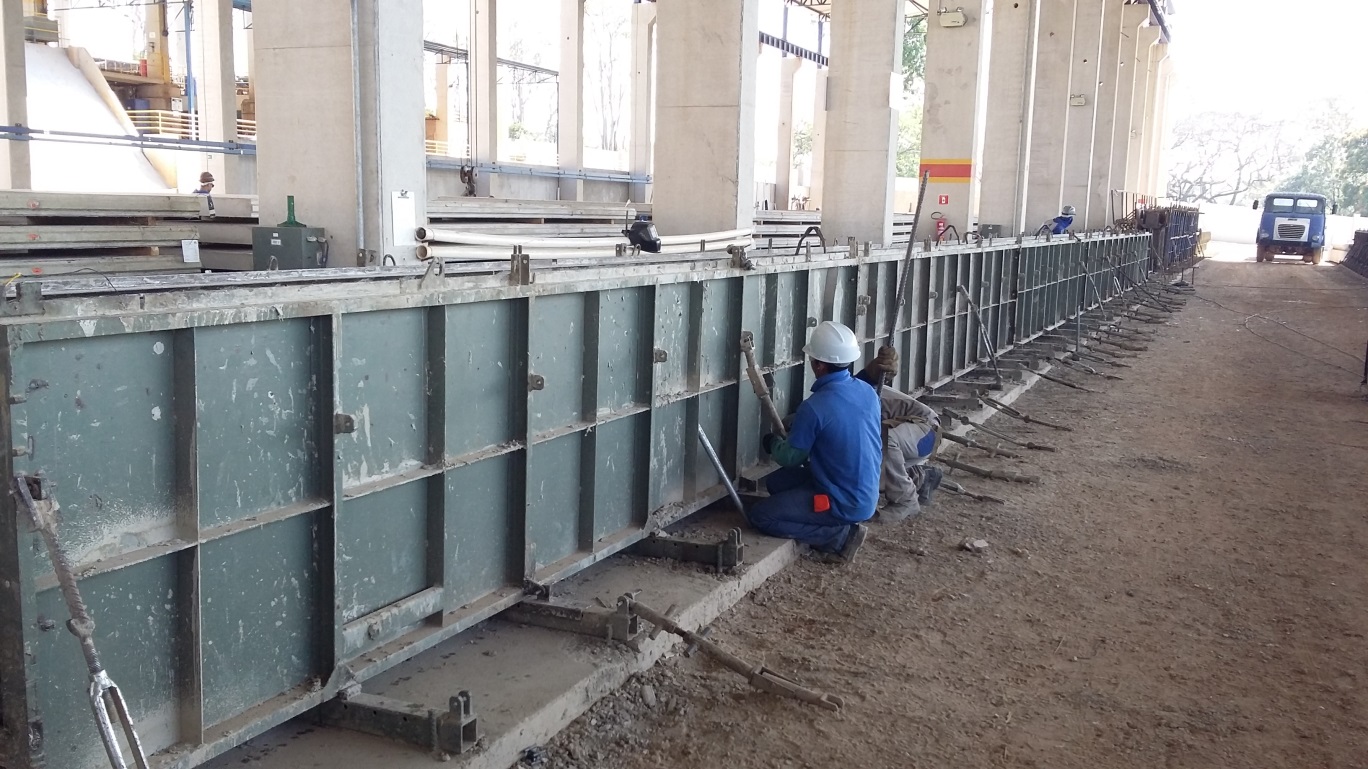 http://www.sendi.com.br
9
6.1.1 PILARES
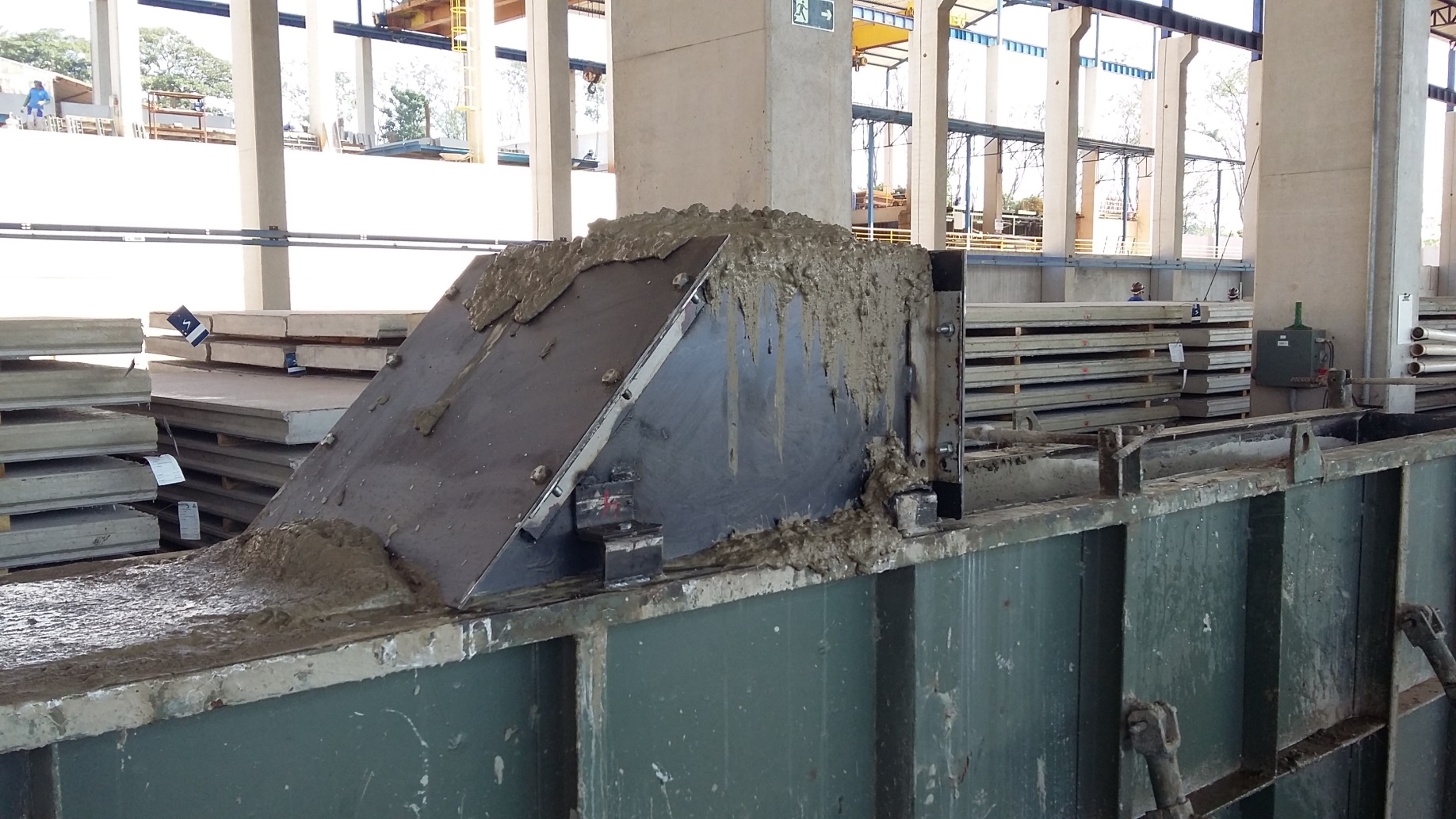 http://www.sendi.com.br
10
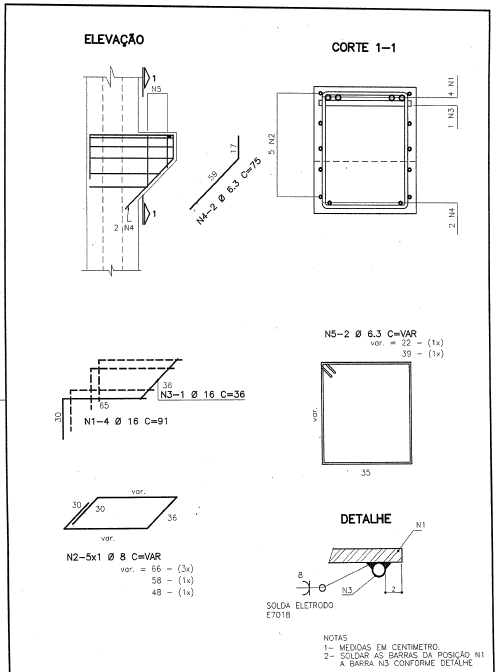 6.1.1 PILARES
Detalhamento das armaduras de con-solo
(Melo – MM).
11
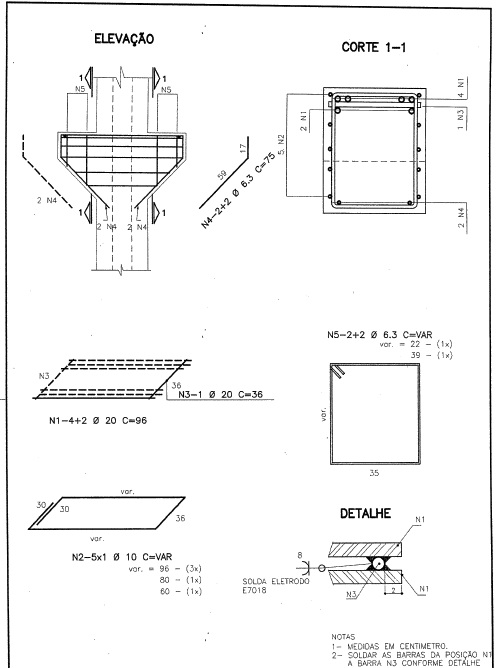 6.1.1 PILARES
Detalhamento das armaduras de consolo (Melo – MM).
12
6.1.1 PILARES
Detalhamento das armaduras de consolo
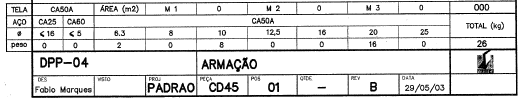 (Melo – MM)
13
6.1.1 PILARES
Devido à integração dos pilares com o sistema de águas pluviais, o pilar é o ponto crítico na interface de apoio das vigas-calhas, região onde ocorrem a maioria das patologias encontradas em uma obra de pré-fabricados. (Melo – MM)
14
6.1.1 PILARES
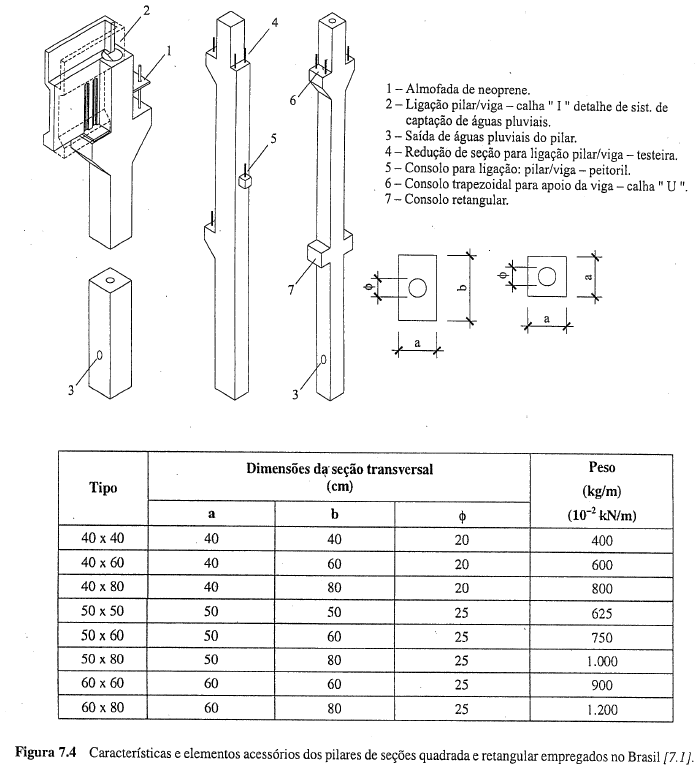 (Melo – MM)
15
6.1.1 PILARES
Sistema de água
Pluvial
(Melo – MM)
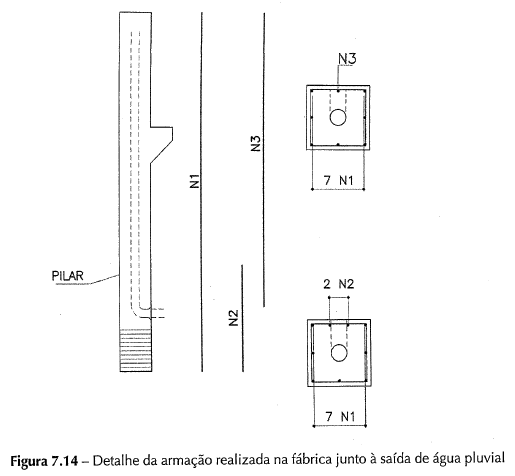 16
6.1.1 PILARES
Sistema de água
Pluvial
(Melo – MM)
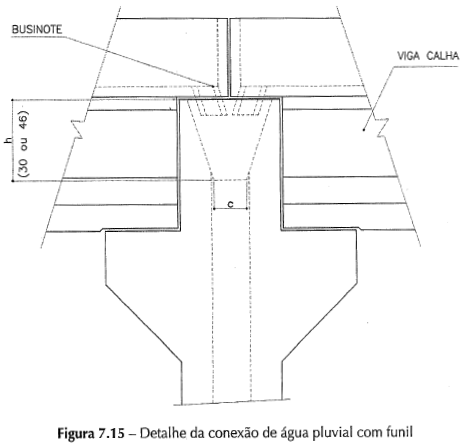 17
6.1.1 PILARES
Sistema de água
Pluvial
(Melo – MM)
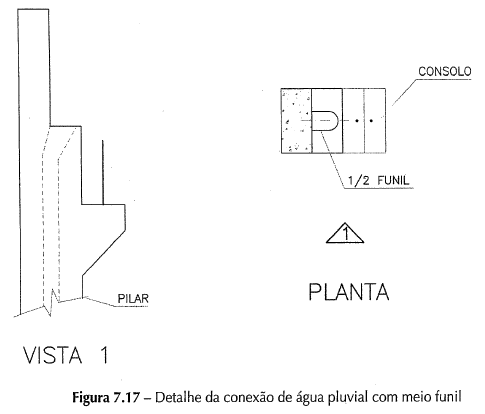 18
6.1.1 PILARES
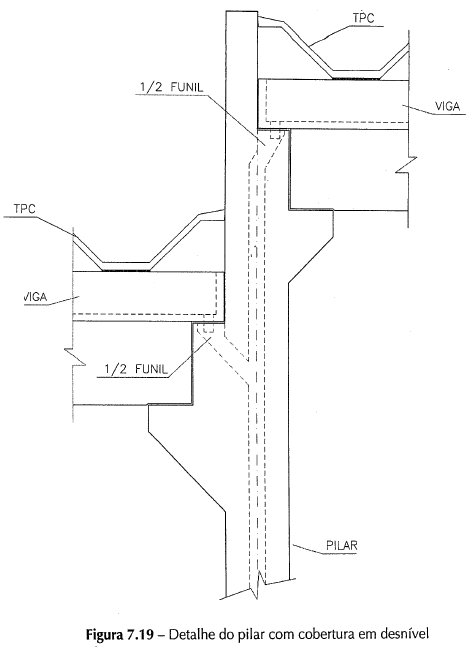 Sistema de água
Pluvial
(Melo – MM)
19
6.1.1 PILARES
Sistema de água
Pluvial
(Melo – MM)
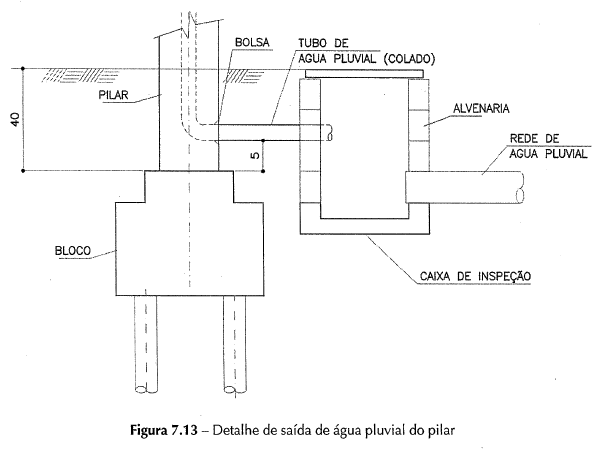 20
6.1.1 PILARES
Seções transversais:

As seções transversais mais utilizadas são as quadradas e retangulares. Podem ou não ser vazadas.

Geralmente a seção é constante ao longo do comprimento.
21
6.1.1 PILARES
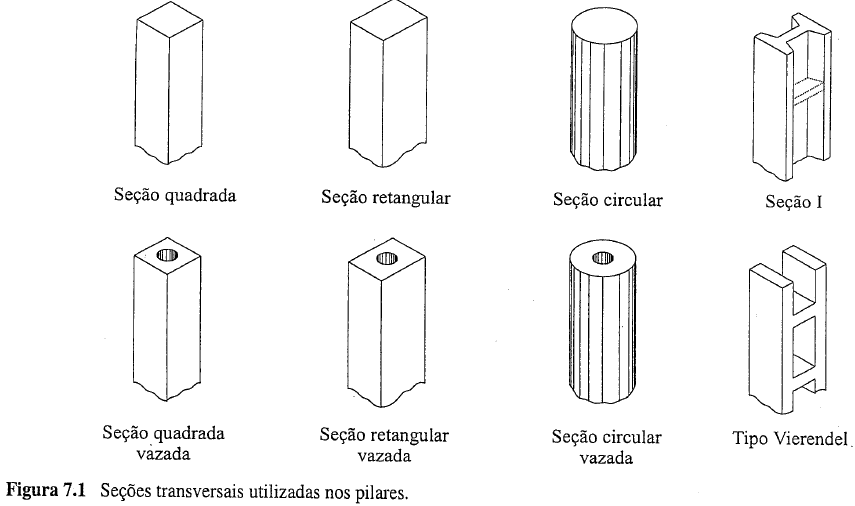 22
6.1.1 PILARES
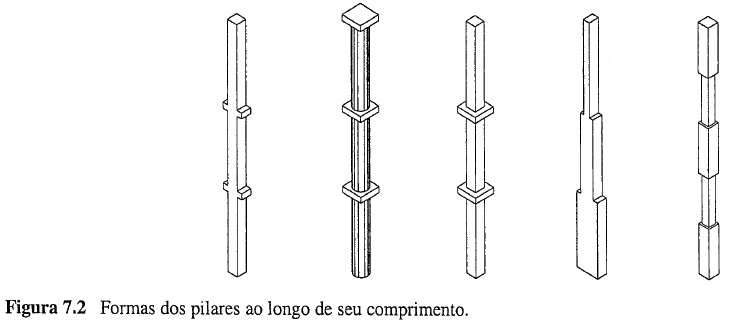 23
6.1.1 PILARES
Seções I e tipo Vierendel são comuns em galpões.
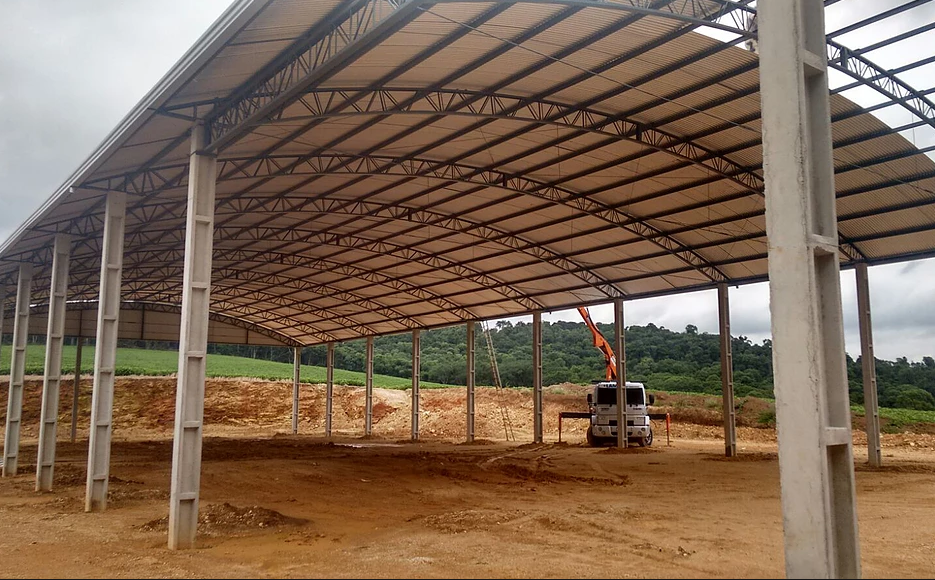 24
https://www.lamatpremoldados.com
6.1.1 PILARES
Dimensões-padrão

Em geral, a dimensão mínima da seção transversal é 20 cm. Para o galpão-padrão com modulação de 15 m, o pilar-padrão tem dimensões de 40 x 40 cm, adequado para ser inserido no seu interior um tubo de 150 mm para escoamento de água pluvial.
(Melo – MM)
25
6.1.1 PILARES
Dimensões-padrão

Para tubos de 200 mm o pilar tem dimensões de 45 x 45 cm, sendo a única ocorrência de variação de 5 cm, pois geralmente a variação é de 10 cm. (Melo – MM)
26
6.1.1 PILARES
Dimensões-padrão

Para pilares de até 5 m de comprimento, a seção pode ser de 20 ou 30 cm em um dos lados, não sendo permitida a seção quadrada com estas medidas, devendo a outra ser obrigatoriamente de no mínimo 40 cm. Acima de 5 m, a seção mínima é de 40 cm.
(Melo – MM)
27
6.1.1 PILARES
28
6.1.1 PILARES
Dimensões-padrão

Em função da pista da fábrica, o pilar pode ser confeccionado “deitado”, de modo que o içamento ocorre na direção da menor dimensão da seção transversal.
A fixação das dimensões dos pilares deve levar em consideração os equipamentos disponíveis para movimentação da peça, na fábrica e no canteiro de obras.
(ver Melo – MM)
29
6.1.1 PILARES
O comprimento pode atingir 30 m, mas por razões econômicas recomenda-se limitar a 20 m (24 m para Melo – MM).

Geralmente são de CA. Quando submetidos a momentos fletores elevados podem ser de CP.

O dimensionamento é como aquele encon-trado na literatura técnica.
30
6.1.1 PILARES
Detalhamento das armaduras

Deve prever feixe de barras, nos cantos, com indicação de 1 de distância livre entre barras, ou no mínimo 1,5 cm.

São empregadas barras com diâmetros de 16, 20 e 25 mm. Pilares com alguma dimensão menor que 40 cm utilizam barras de 12,5 mm. (Melo – MM)
31
6.1.1 PILARES
Detalhamento das armaduras
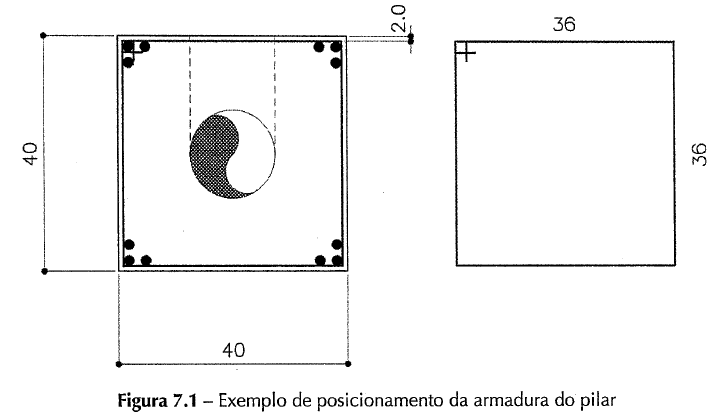 (Melo – MM)
32
6.1.1 PILARES
Detalhamento das armaduras
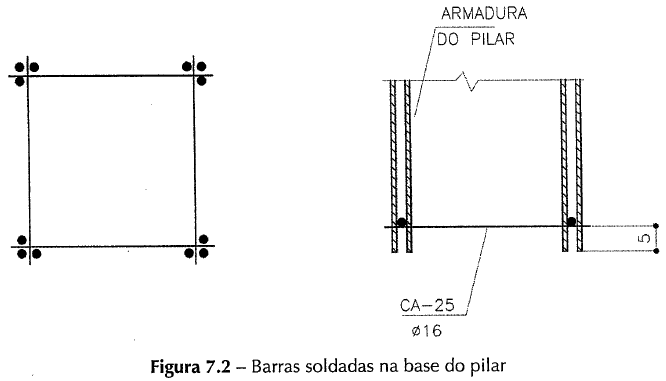 (Melo – MM)
33
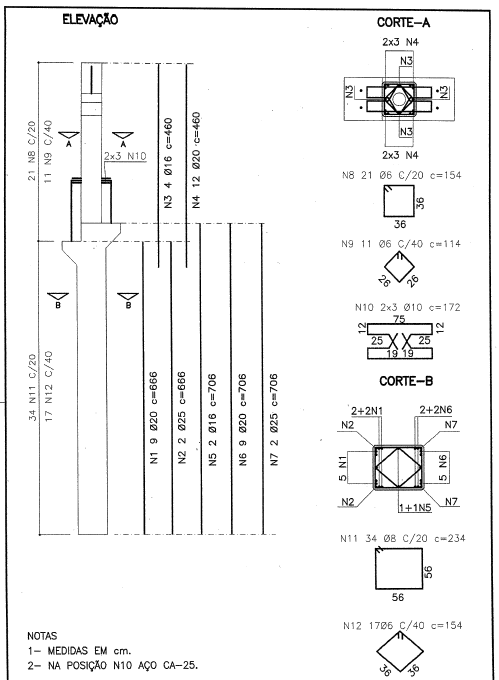 6.1.1 PILARES
Detalhamento das armaduras.
(Melo – MM)
34
6.1.1 PILARES
Detalhamento das armaduras
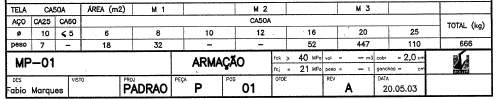 (Melo – MM)
35
6.1.1 PILARES
Içamento, estoque e transporte

O içamento geralmente ocorre em duas alças, conforme projeto.
Devem ser evitados consolos nas quatro faces dos pilares. A face de fundo não deve ter consolo.
A posição ideal das alças de levantamento é Lx/5, a partir de cada extremidade. 
(Melo – MM)
36
6.1.1 PILARES
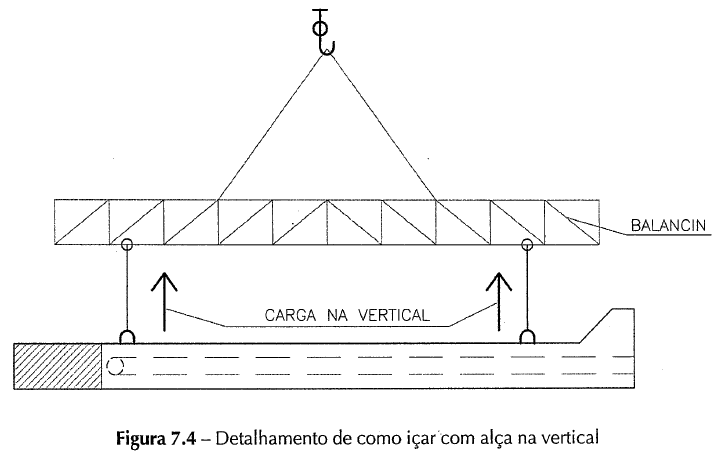 (Melo – MM)
37
6.1.1 PILARES
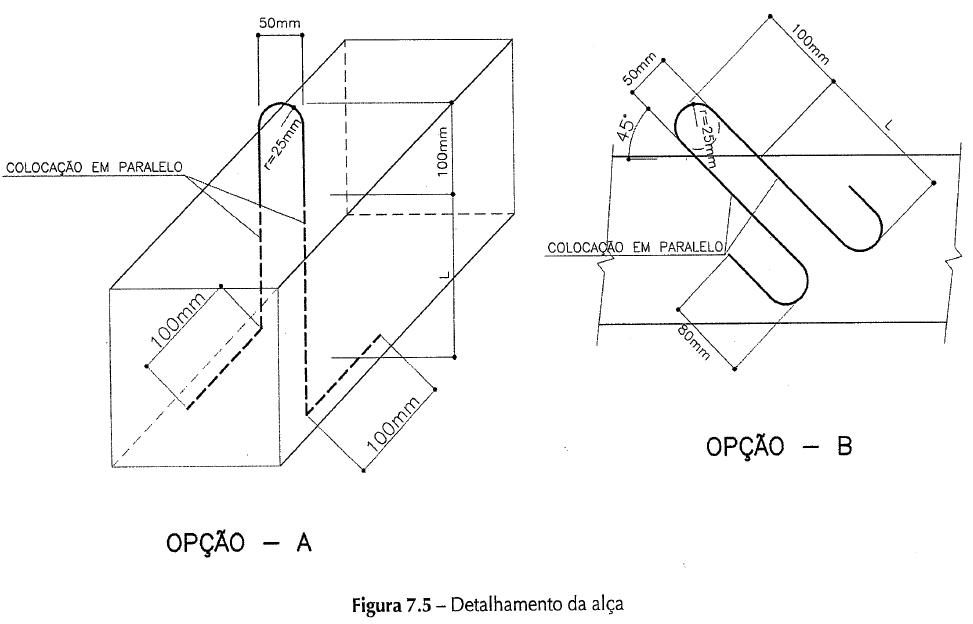 (Melo – MM)
38
6.1.1 PILARES
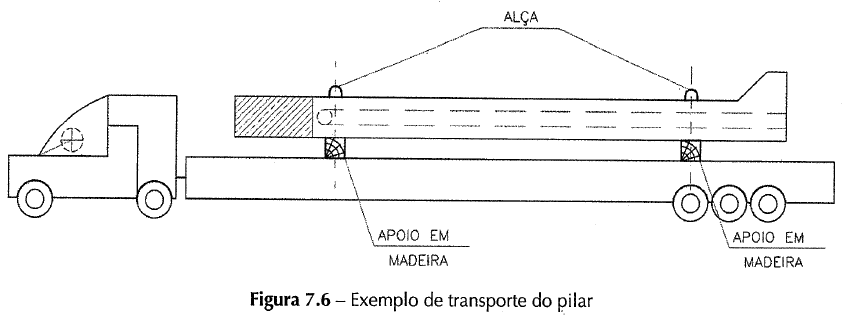 (Melo – MM)
39
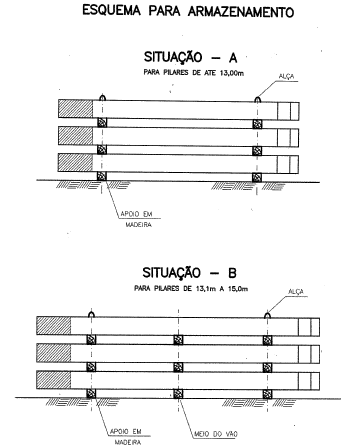 6.1.1 PILARES
Armazenamento
(Melo – MM)
40
6.1.1 PILARES
Armazenamento
(Melo – MM)
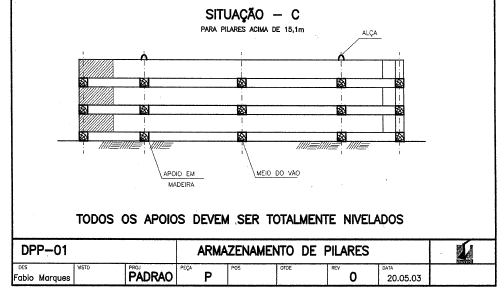 41
6.1.1 PILARES
Montagem – Furos de levantamento

Na obra, o içamento geralmente é feito com um pino metálico introduzido em um furo, conforme projeto.

O furo é posicionado geralmente à Lx/6 do topo do pilar, não excedendo 3,5 m, nem a menos de 0,9 m do topo. A posição ideal é acima dos consolos. (Melo – MM)
42
6.1.1 PILARES
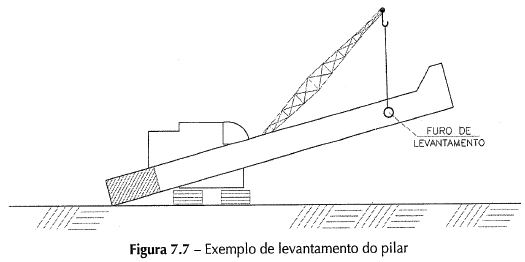 (Melo – MM)
43
6.1.1 PILARES
Montagem – Furos de levantamento

Se existir tubo de água pluvial, o furo é posicionado ao lado e sobre o tubo. Uma distância mínima à face do pilar deve ser obedecida. Quando necessário, um desvio de no máximo 10 cm pode ser aplicado ao tubo de escoamento de água.
Pilares com comprimento de até 6 m não têm furos, e sim alças no topo. (Melo – MM)
44
6.1.1 PILARES
Fixação da viga de apoio de ponte rolante
(Melo – MM)
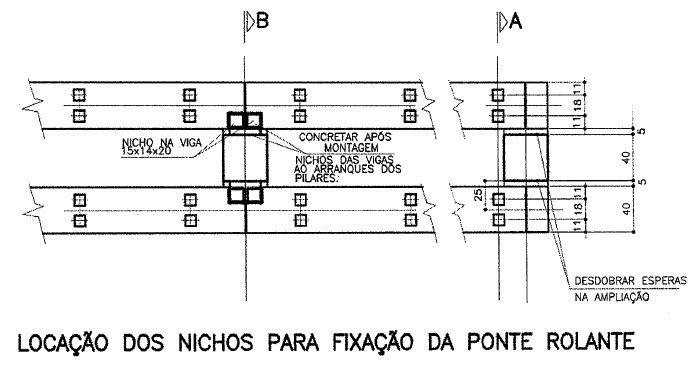 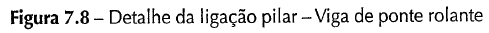 45
6.1.1 PILARES
Fixação da viga de apoio de ponte rolante
(Melo – MM)
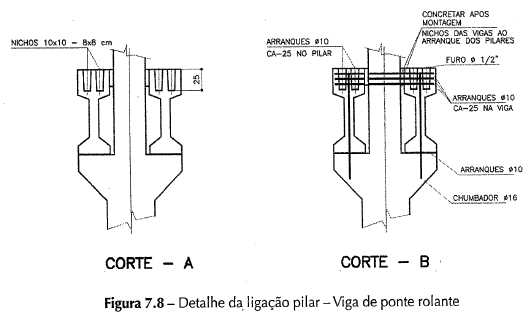 46
6.1.1 PILARES
Fixação da viga
de apoio de
ponte rolante
(Melo – MM)
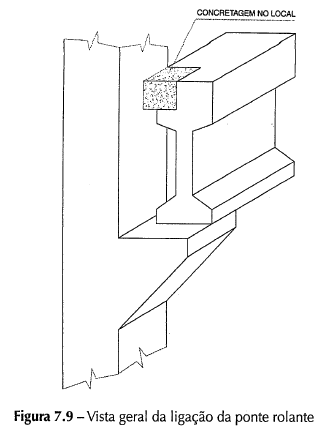 47
6.1.1 PILARES
Amarração entre
pilar e parede
(Melo – MM)
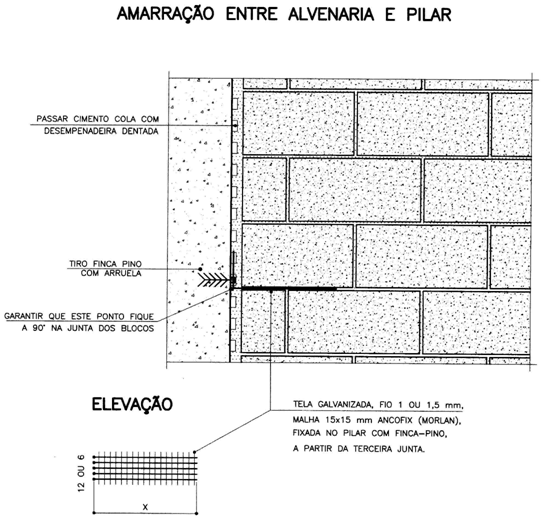 48
6.1.1 PILARES
Amarração entre
pilar e parede
(Melo – MM)
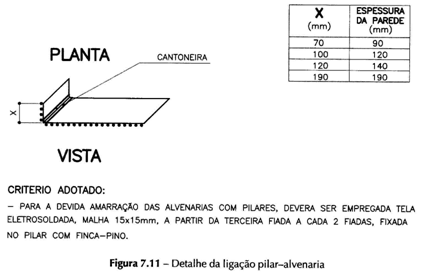 49
6.1.1 PILARES
Emenda de pilares

A emenda de pilares deve ser feita com chapas de contato.
A seção de emenda deve ter o menor momento fletor solicitante.
Na fabricação o pilar é executado inteiro, para manutenção da posição relativa das duas chapas. (Melo – MM)
50
6.1.1 PILARES
Emenda de
Pilares.
(Melo – MM)
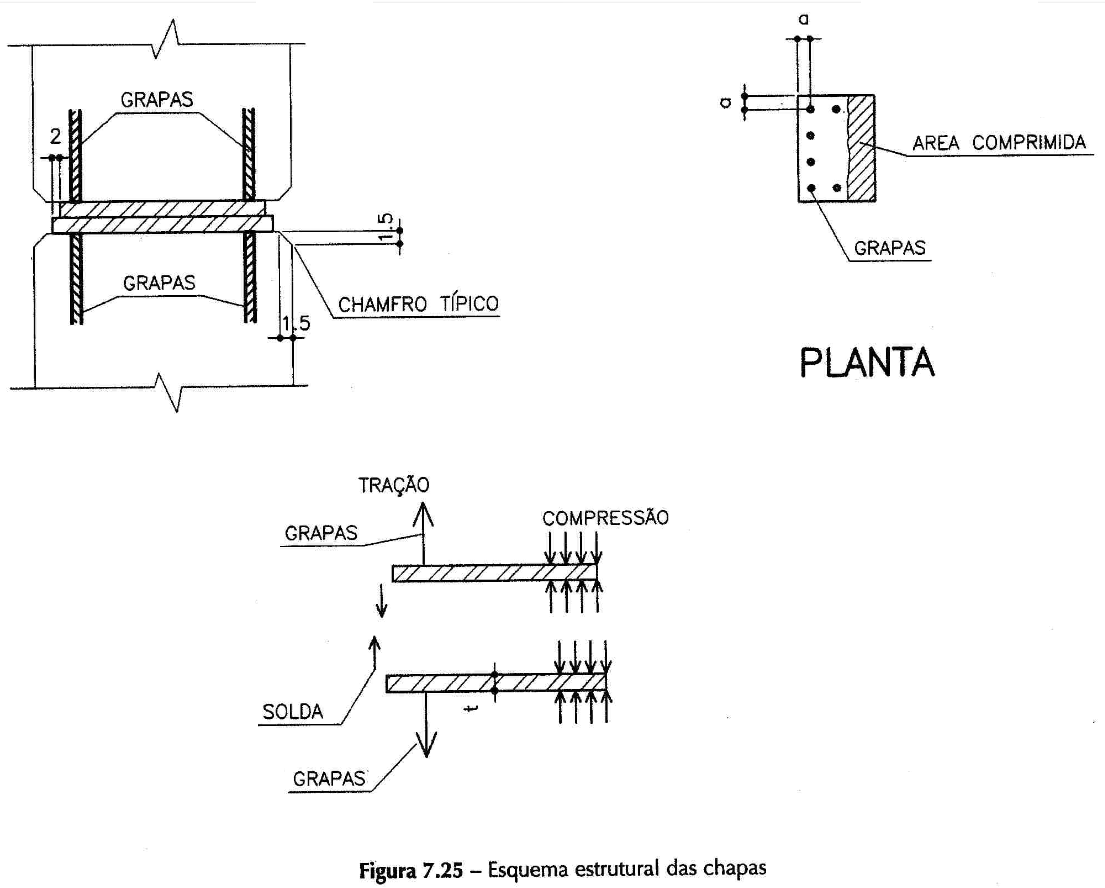 51
6.1.1 PILARES
Emenda de
Pilares.
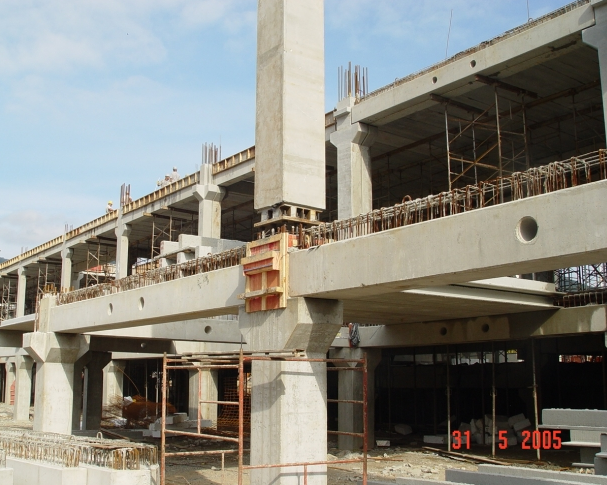 http://www.thiel.eng.br
52
6.1.1 PILARES
Emenda de
Pilares.
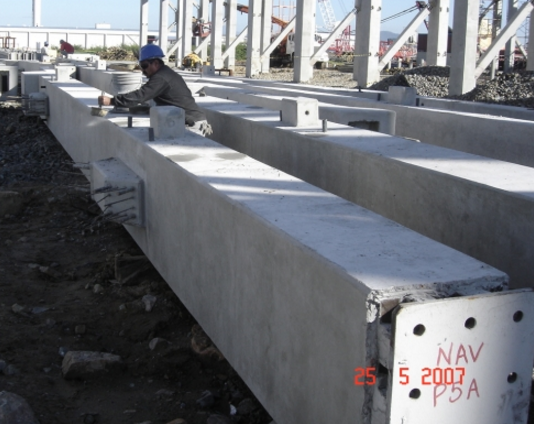 http://www.thiel.eng.br
53
6.1 COMPONENTES DE SISTEMAS DE ESQUELETO
6.1.2 VIGAS
Seções transversais mais utilizadas:
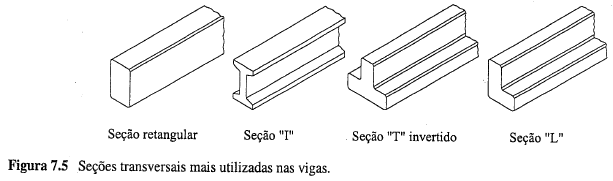 54
6.1.2 VIGAS
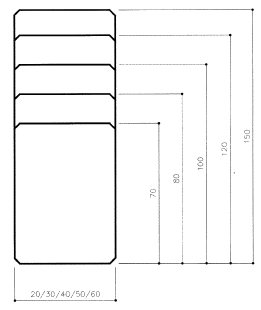 (Melo – MM)
55
6.1.2 VIGAS
Vigas para cobertura (galpões), sem existência de laje, geralmente são em seção I. Em pavimentos, com existência lajes, a seção retangular e T invertido (ou não invertido) são mais apropriadas.

Nos pisos de pavimentos as vigas têm geralmente altura constante, e no caso de coberturas podem ter altura variável, a fim de proporcionar caimento para a água da chuva.
56
6.1.2 VIGAS
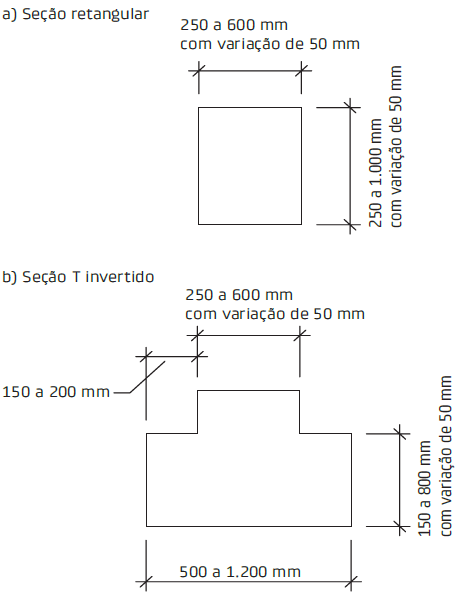 Conforme a FIB (2014), vigas para apoio de lajes são:
57
6.1.2 VIGAS
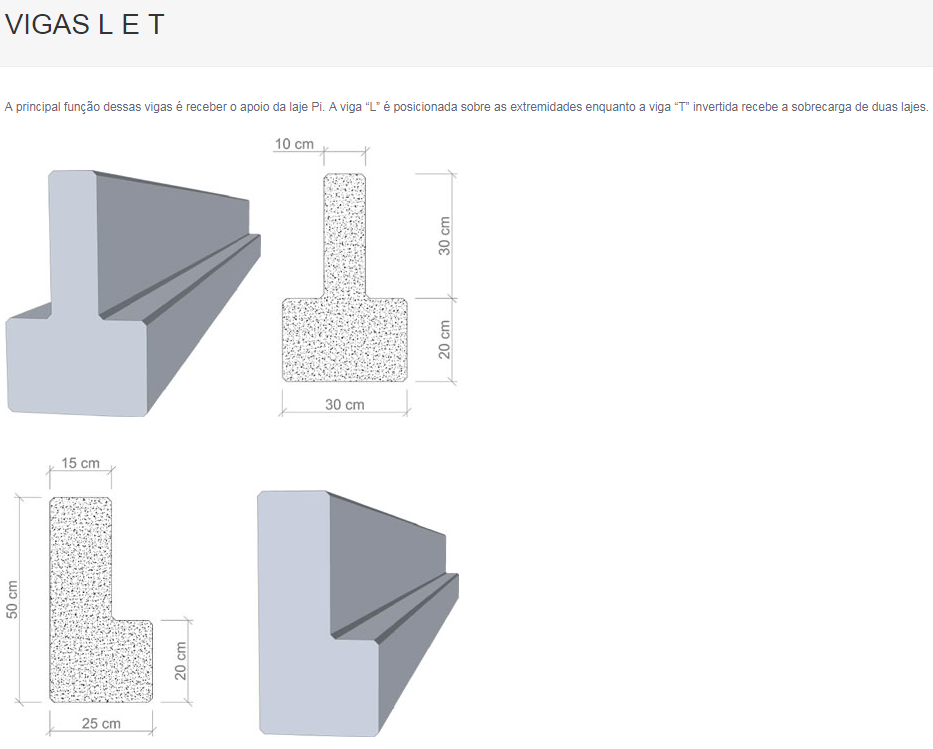 58
http://atcestruturas.com.br/vigas-l-e-t/
6.1.2 VIGAS
Outras formas de seções transversais utili-zadas:
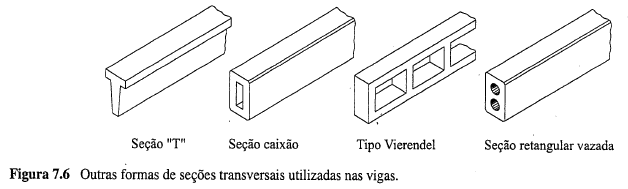 59
6.1.2 VIGAS
Vigas de seção retangular atingem vãos na ordem de 10 m.

Vigas de seção I (comuns em coberturas) atingem vãos na faixa de 10 a 40 m.

O Concreto Protendido (CP) é o mais recomendado, e o Concreto Armado (CA) para vigas de pequenos vãos.

O dimensionamento é como aquele encon-trado na literatura. (Melo – MM)
60
6.1.2 VIGAS
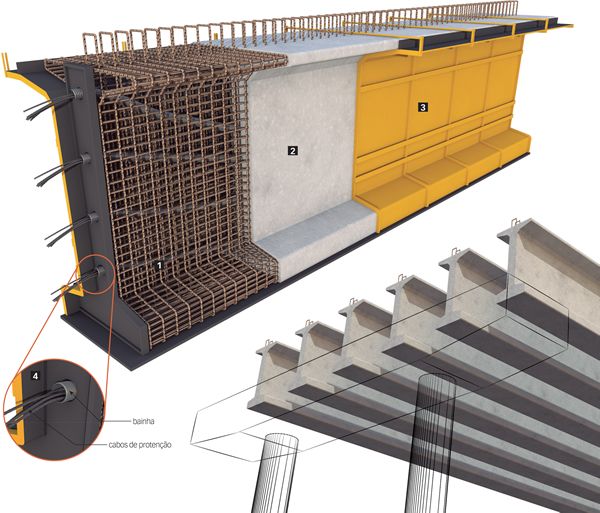 61
6.1.2 VIGAS
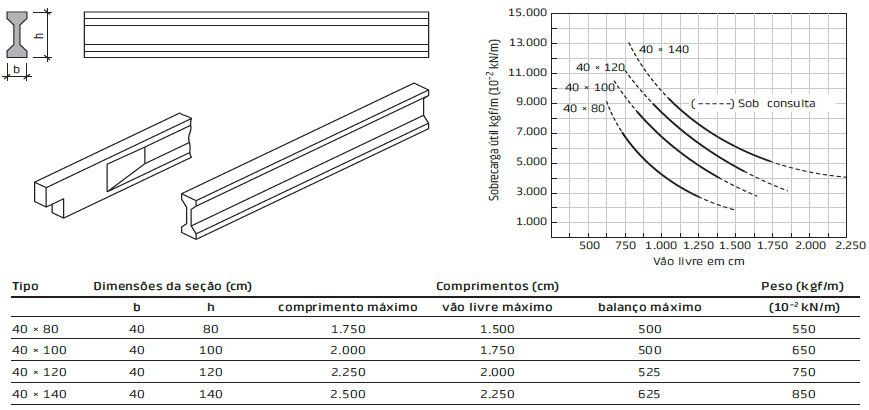 62
6.1.2 VIGAS
Vigas em CP são fabricadas em pistas de protensão, com larguras padronizadas.

A largura mínima é de 15 cm, embora 20 cm seja o ideal. (Melo – MM)
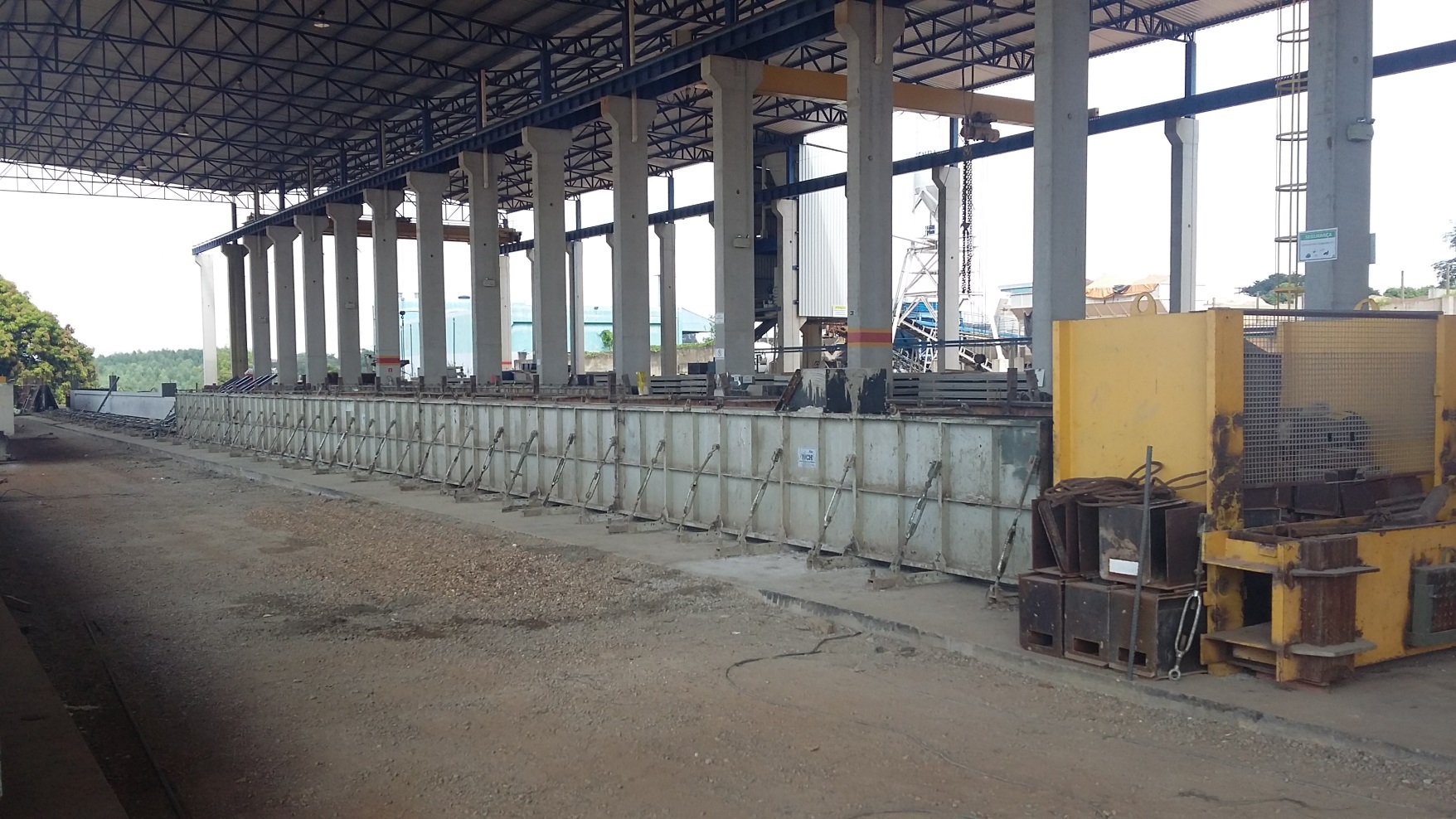 63
6.1.2 VIGAS
As seções transversais de vigas protendidas são usualmente no formato I, para o qual foram desenvolvidas fôrmas metálicas.

A seção retangular com largura de 40 cm também é uma medida-padrão em pré-fabricados.

Outros tipos de seções transversais de vigas podem ser desenvolvidos, sendo conside-rados especiais. (Melo – MM)
64
6.1.2 VIGAS
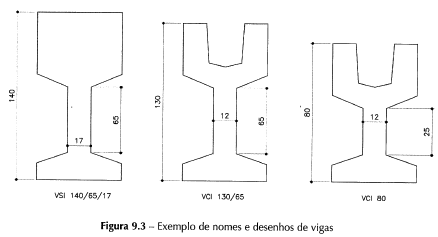 (Melo – MM)
65
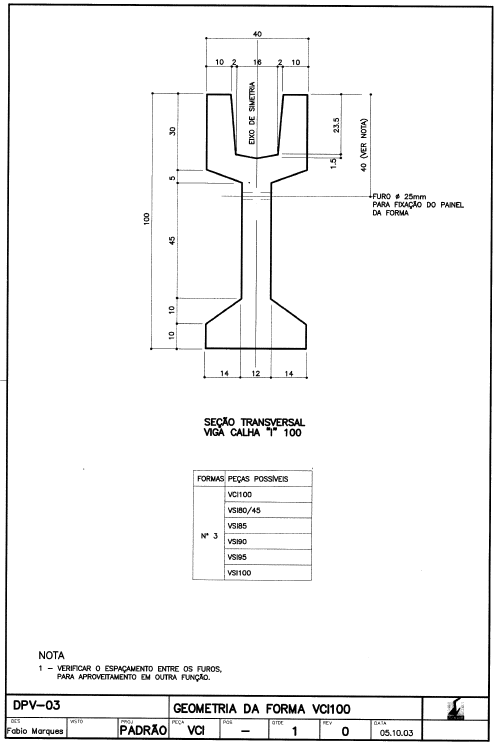 6.1.2 VIGAS
(Melo – MM)
66
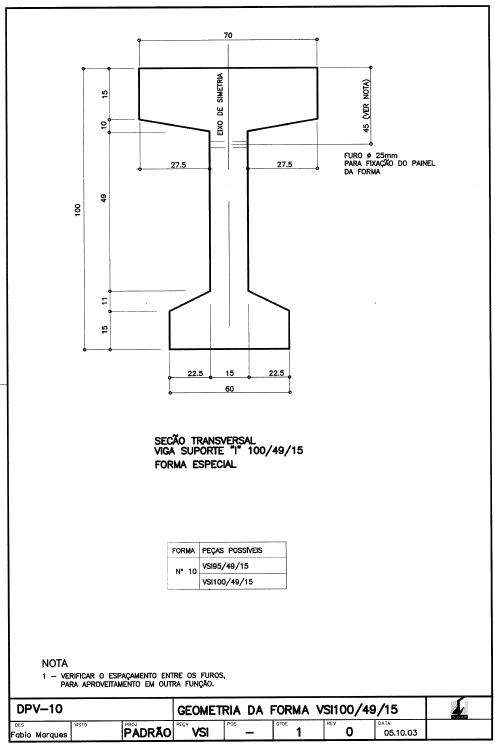 6.1.2 VIGAS
(Melo – MM)
67
6.1.2 VIGAS
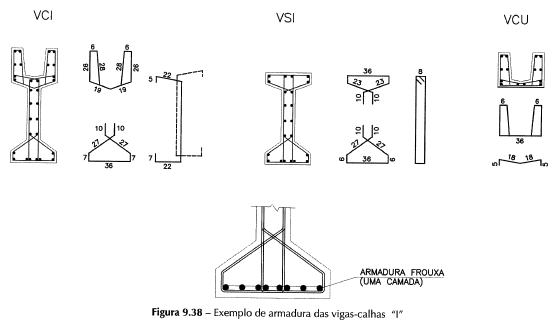 (Melo – MM)
68
6.1.2 VIGAS
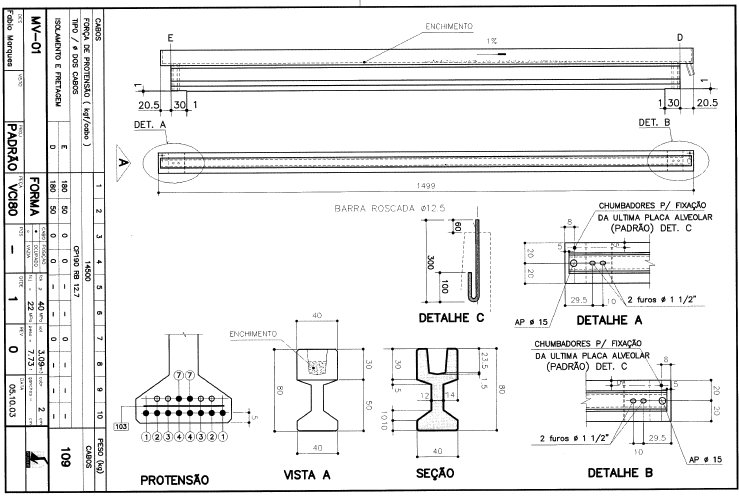 69
(Melo – MM)
6.1.2 VIGAS
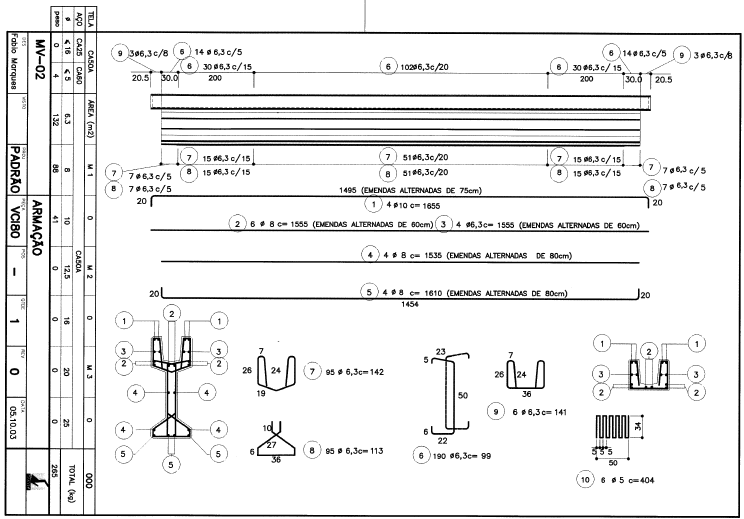 70
(Melo – MM)
6.1.2 VIGAS
Em uma estrutura de pré-fabricados, as vigas devem ter a maior repetitividade possível, ou seja, projetadas com a máxima racionalidade e facilidade de execução. O projeto deve direcionar os detalhes fora de padrão para os pilares, onde serão feitos os ajustes.

Este conceito é fundamental, por exemplo, nas obras que apresentam angulações dife-rentes de 90. (Melo – MM)
71
6.1.2 VIGAS
Para as seções padronizadas, a largura deve ser sempre igual a 40 cm, pois o sistema de encaixe das pistas foi projetado para essa dimensão. (Melo – MM)

A única alteração permitida é a realização de um complemento superior, para aumento da altura da seção. (Melo – MM)
72
6.1.2 VIGAS
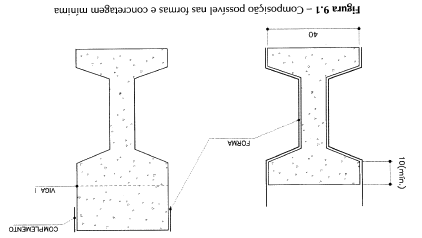 (Melo – MM)
73
6.1.2 VIGAS
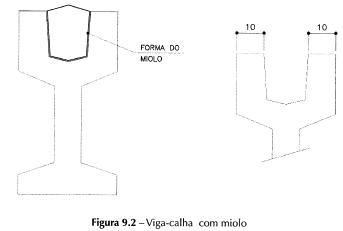 (Melo – MM)
74
6.1.2 VIGAS
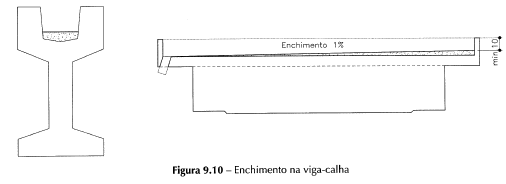 (Melo – MM)
75
6.2 COMPONENTES DE SISTEMAS DE PAVIMENTOS
Os sistemas de pavimento englobam as lajes e as vigas.
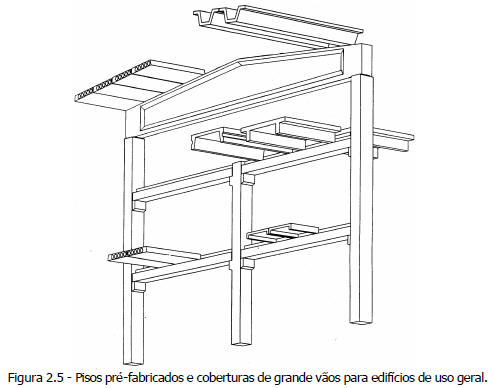 76
(Manual Fib, 2002)
6.2.1 ELEMENTO DE SEÇÃO TT (PAINÉIS TT OU )
Os elementos de seção TT podem ser empregados sem ou com capa de concreto moldado no local, formando elemento composto. São interessantes para grandes vãos.

São elementos geralmente protendidos (CP), fabricados em pista de protensão.

Podem ser empregados em vãos de 5 a 30 m, chegando a 40 m.
77
6.2.1 ELEMENTO DE SEÇÃO TT (PAINÉIS TT OU )
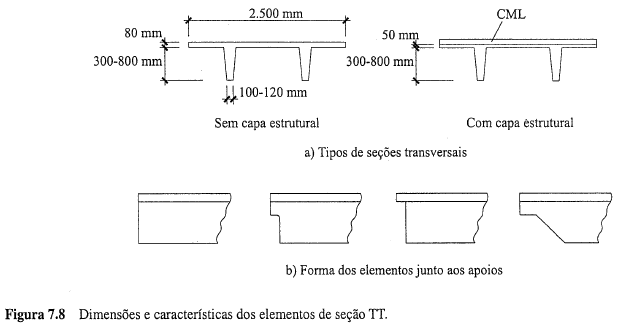 78
6.2.1 ELEMENTO DE SEÇÃO TT (PAINÉIS TT OU )
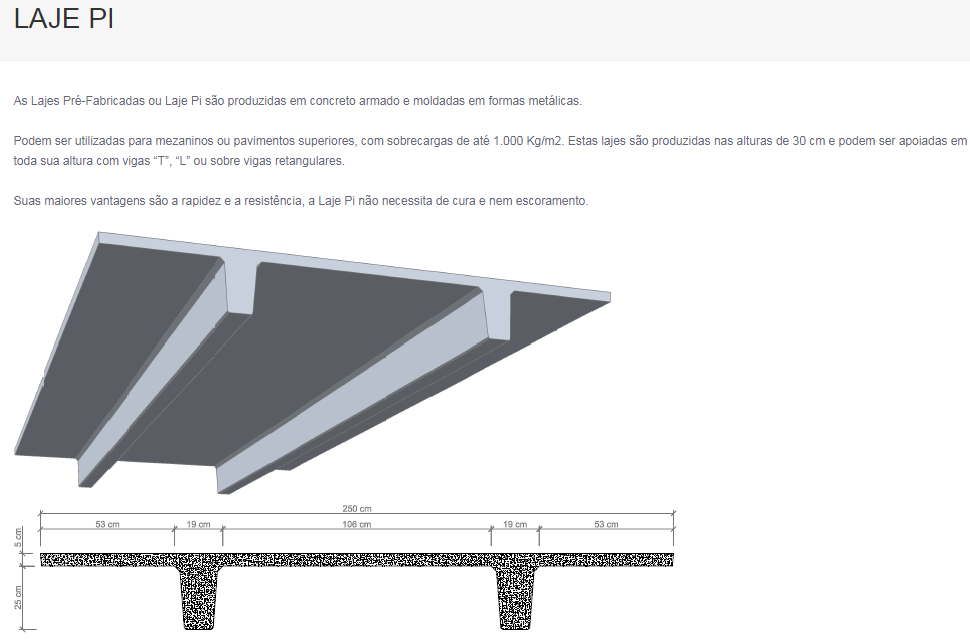 http://atcestruturas.com.br/laje-pi/
79
6.2.1 ELEMENTO DE SEÇÃO TT (PAINÉIS TT OU )
A relação vão/altura é da ordem de 25-30 para pisos e 30-35 para coberturas.
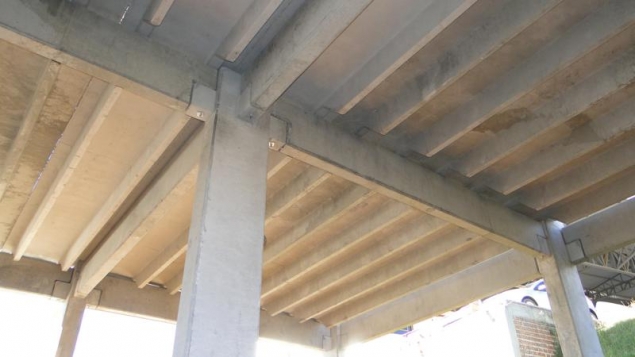 80
http://www.cimentec.com.br
6.2.1 ELEMENTO DE SEÇÃO TT (PAINÉIS TT OU )
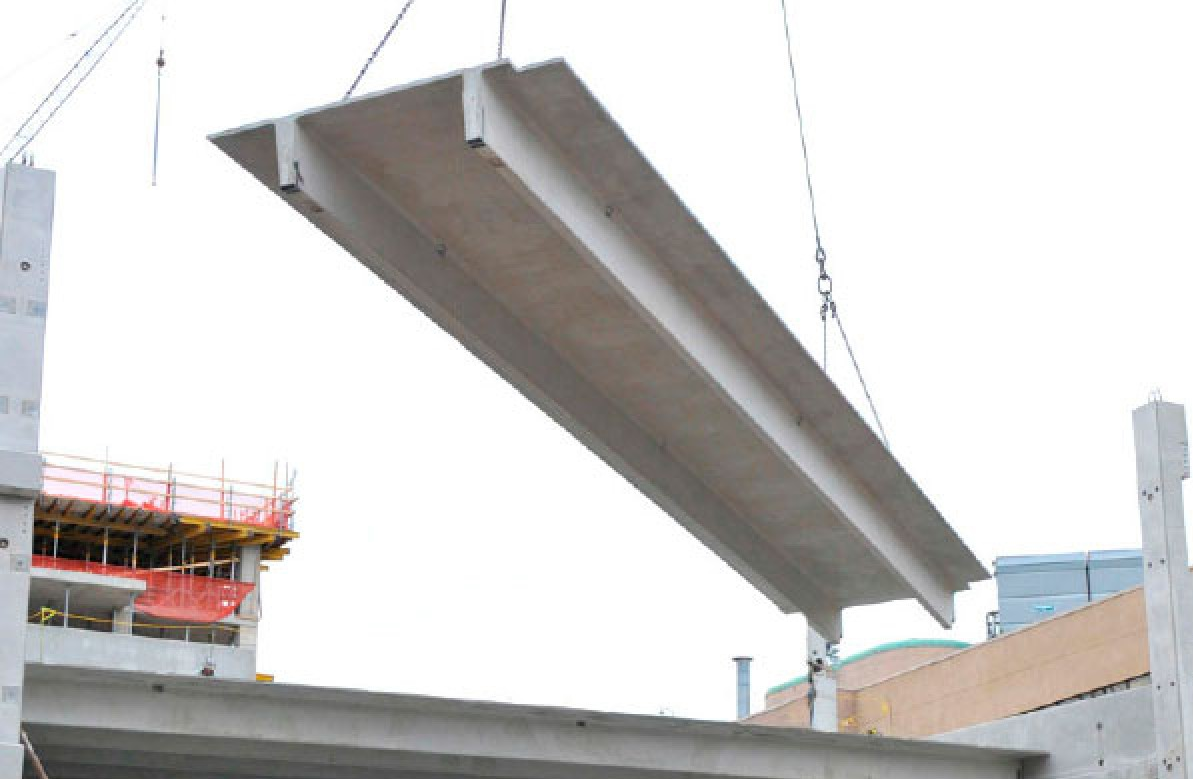 https://www.lajespatagonia.com/servico/3/9/laje-pi-tt-para-grandes-vaos
81
6.2.1 ELEMENTO DE SEÇÃO TT (PAINÉIS TT OU )
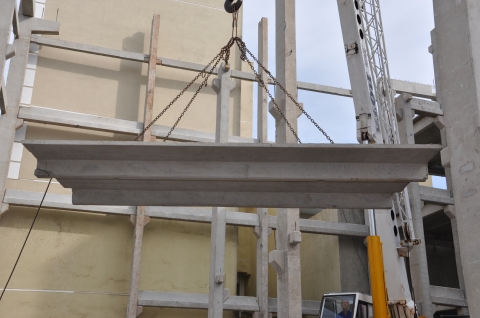 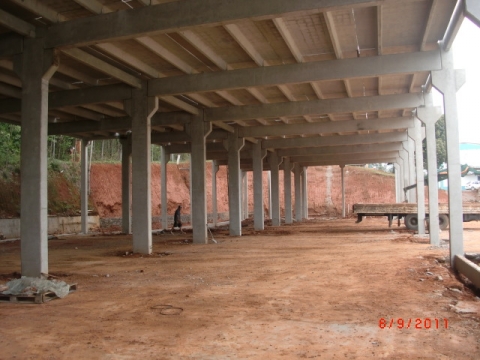 http://atcestruturas.com.br/obras-realizadas/
82
6.2.1 ELEMENTO DE SEÇÃO TT (PAINÉIS TT OU )
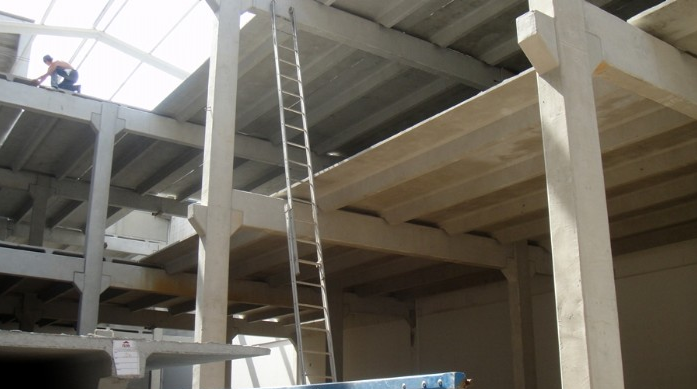 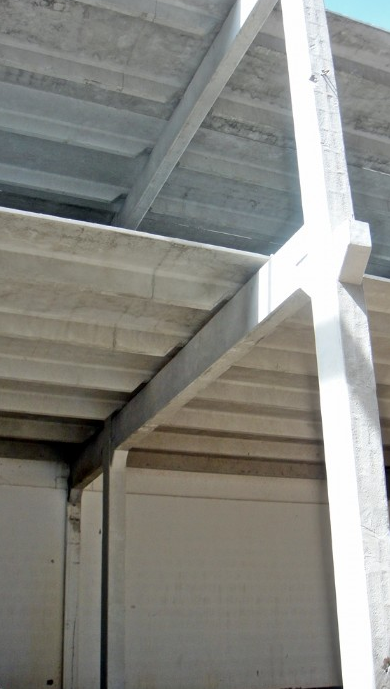 http://www.rieg.com.br
83
6.2.2 ELEMENTOS DE SEÇÃO ALVEOLAR
(PAINÉIS ALVEOLARES)
Podem ser empregados sem ou com capa de CML, formando seção composta.

Os furos vazados podem ter forma circular, oval, pseudo elipse, retangular, etc.
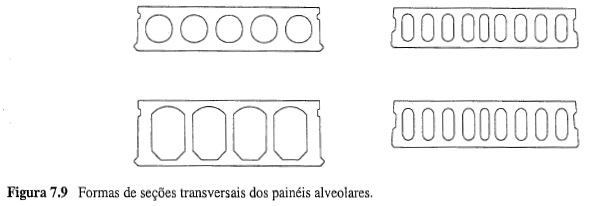 84
6.2.2 ELEMENTOS DE SEÇÃO ALVEOLAR (PAINÉIS ALVEOLARES)
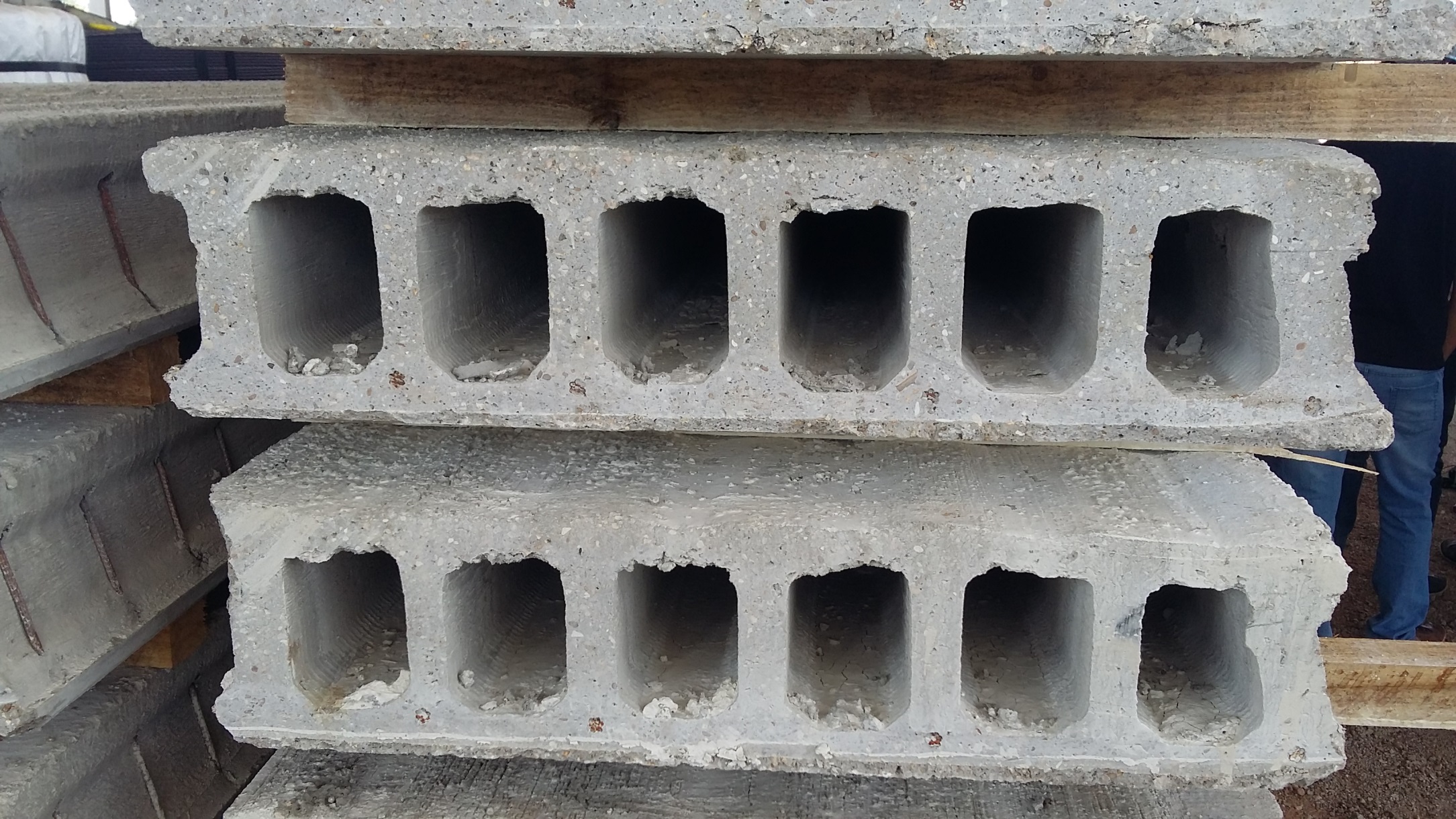 www.sendi.com.br
85
6.2.2 ELEMENTOS DE SEÇÃO ALVEOLAR (PAINÉIS ALVEOLARES)
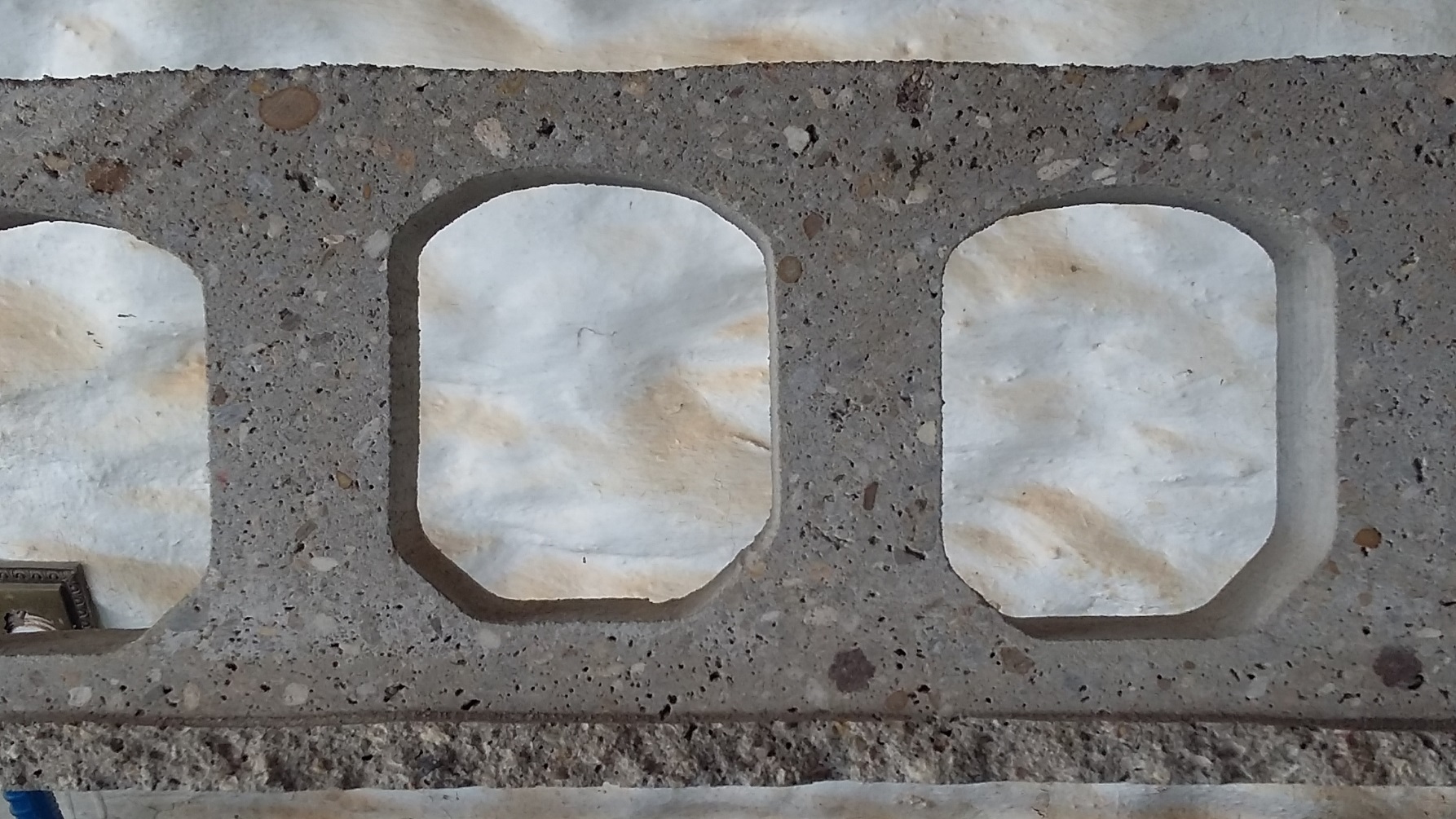 www.sendi.com.br
86
6.2.2 ELEMENTOS DE SEÇÃO ALVEOLAR (PAINÉIS ALVEOLARES)
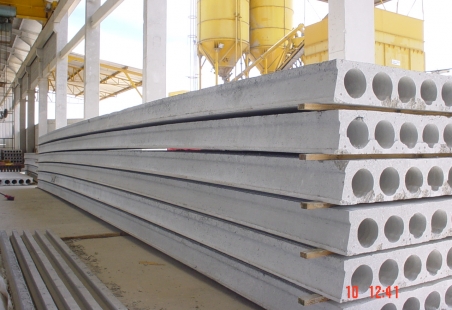 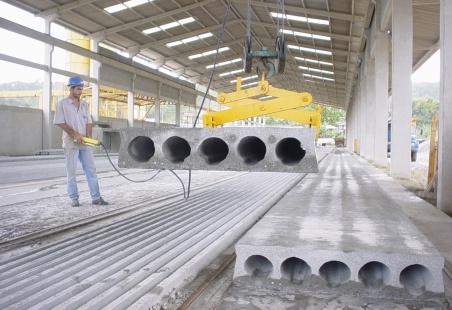 http://www.protensul.com.br/index.php?cmd=produtos&id=5
87
6.2.2 ELEMENTOS DE SEÇÃO ALVEOLAR (PAINÉIS ALVEOLARES)
São produzidos por extrusão ou por fôrma deslizante, em pista de concretagem (CP).
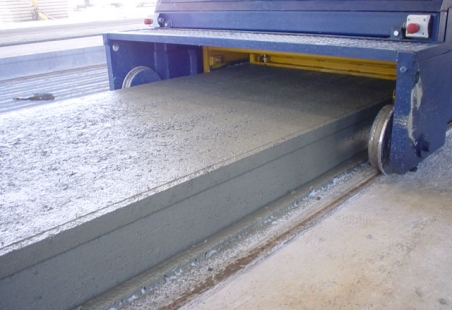 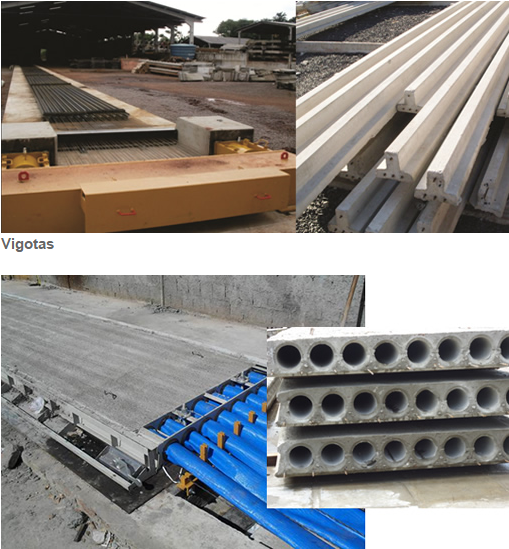 http://www.protensul.com.br/
88
6.2.2 ELEMENTOS DE SEÇÃO ALVEOLAR (PAINÉIS ALVEOLARES)
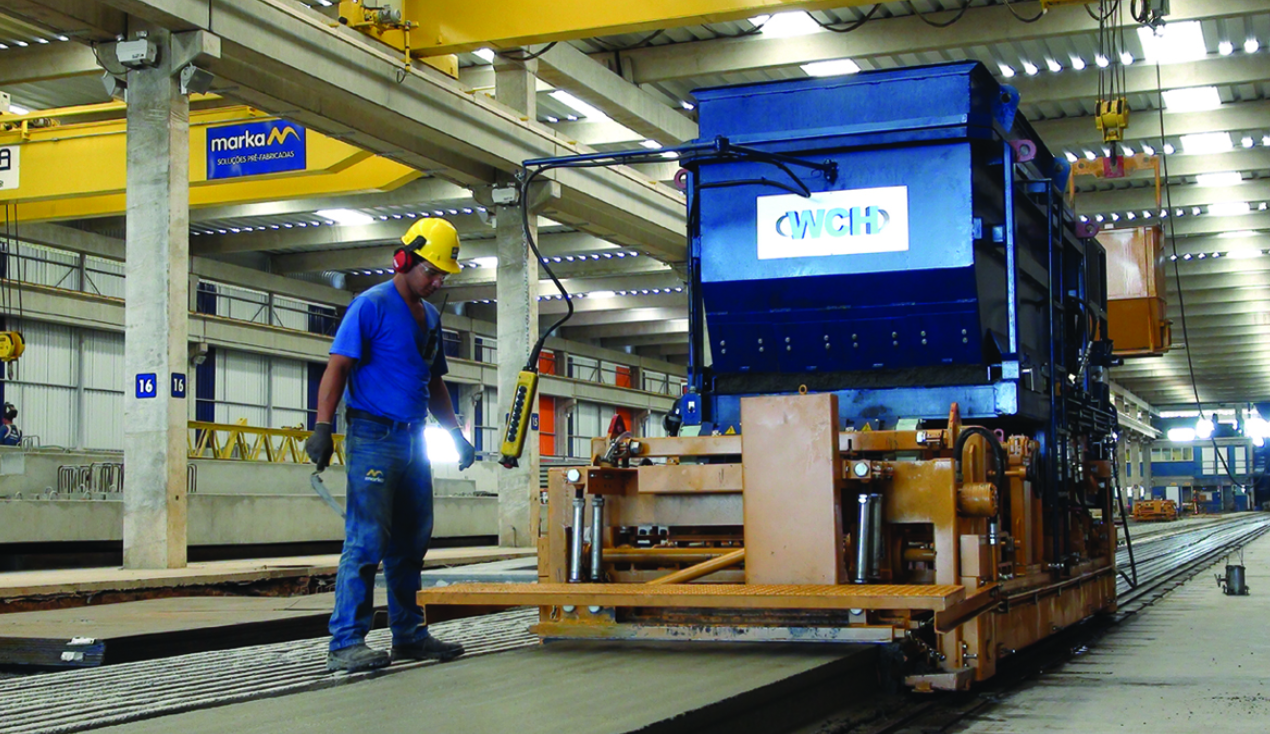 http://www.markaweb.com.br/
89
6.2.2 ELEMENTOS DE SEÇÃO ALVEOLAR (PAINÉIS ALVEOLARES)
Após a cura e endurecimento do concreto os painéis são serrados nos comprimentos desejados.
http://www.markaweb.com.br/
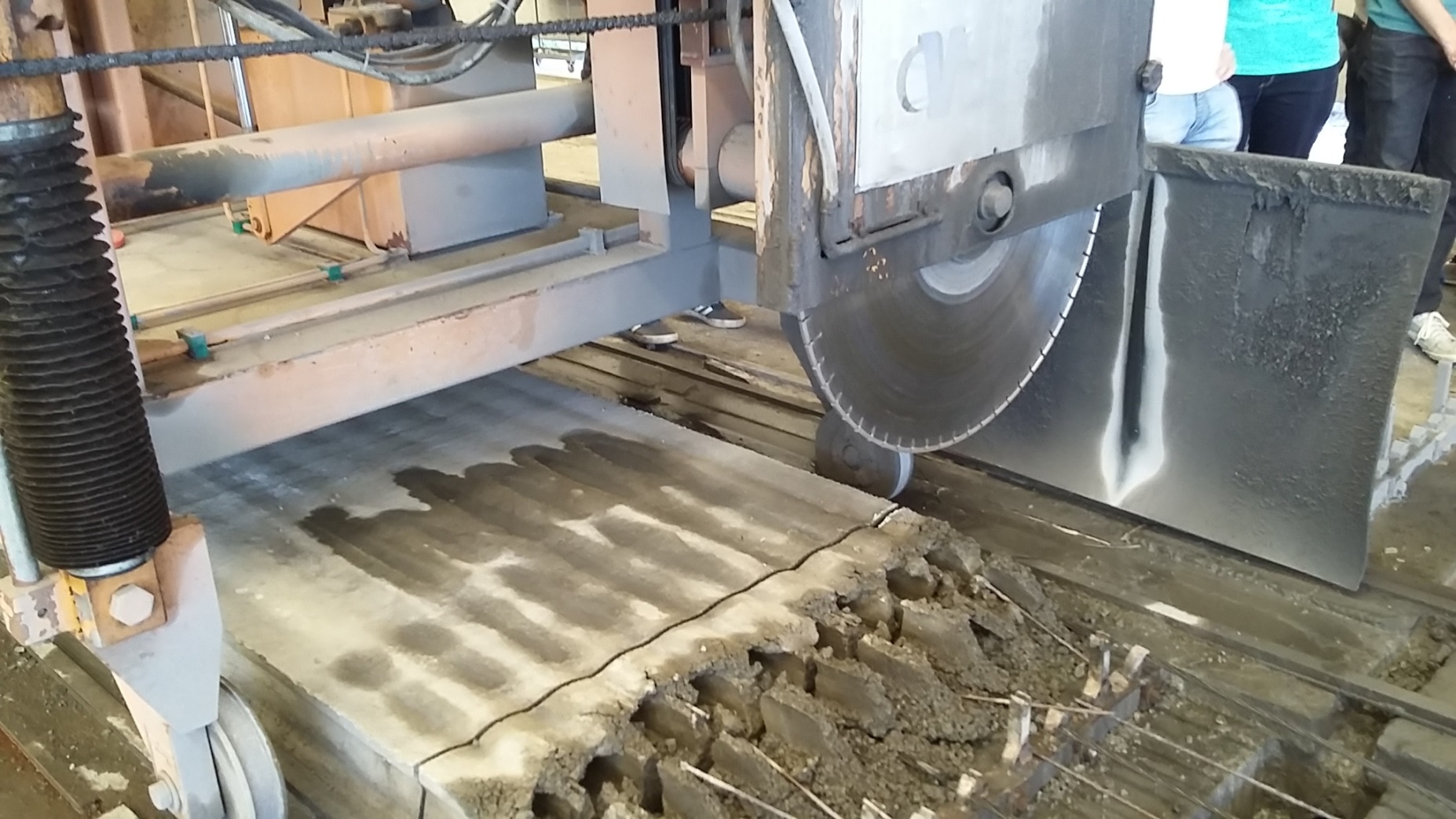 90
6.2.2 ELEMENTOS DE SEÇÃO ALVEOLAR (PAINÉIS ALVEOLARES)
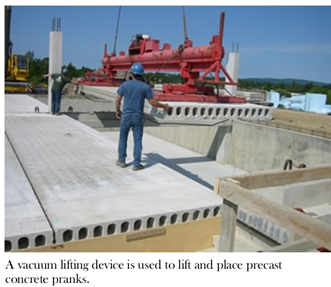 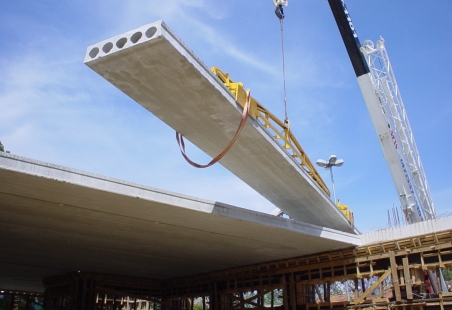 http://www.protensul.com.br
91
6.2.2 ELEMENTOS DE SEÇÃO ALVEOLAR (PAINÉIS ALVEOLARES)
A faixa de vão vai até 20 m. A largura dos painéis varia de 1,0 a 1,2 m, podendo chegar a 2,5 m. A altura varia normalmente de 15 a 45 cm, podendo atingir 70 cm.

A relação vão/altura é 30-40 para pisos e 40-50 para coberturas.
92
6.2.2 ELEMENTOS DE SEÇÃO ALVEOLAR (PAINÉIS ALVEOLARES)
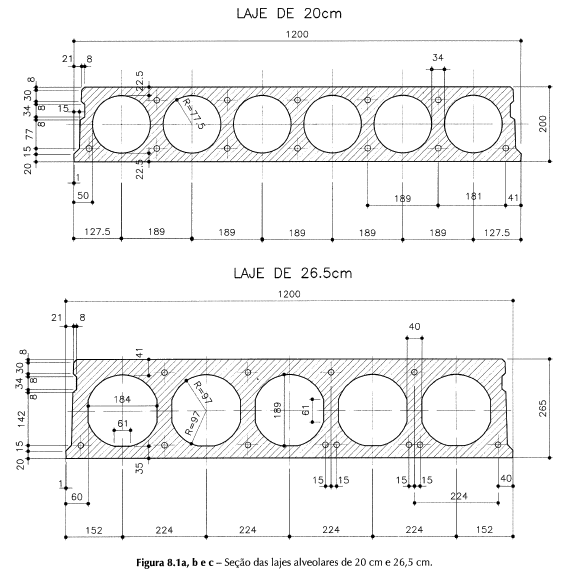 (Melo – MM)
93
6.2.2 ELEMENTOS DE SEÇÃO ALVEOLAR (PAINÉIS ALVEOLARES)
As alturas variam de 150 a 300 mm, podendo alcançar 500 mm. (Melo – MM)
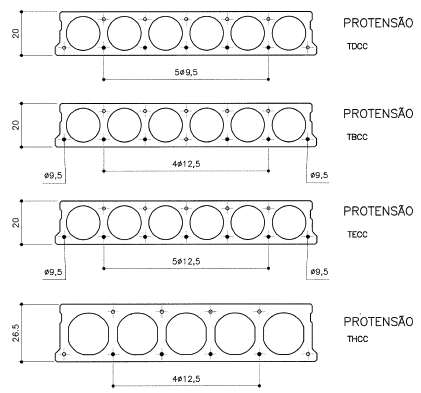 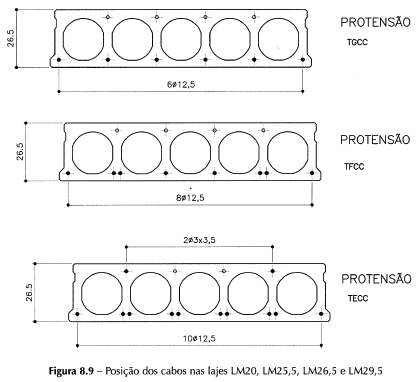 (Melo – MM)
94
6.2.2 ELEMENTOS DE SEÇÃO ALVEOLAR (PAINÉIS ALVEOLARES)
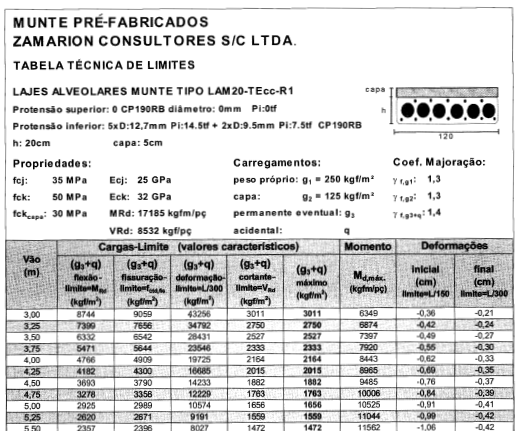 (Melo – MM)
95
6.2.2 ELEMENTOS DE SEÇÃO ALVEOLAR (PAINÉIS ALVEOLARES)
A armadura dos painéis alveolares de CP é constituída, em geral, apenas por armadura ativa, na parte inferior, e eventualmente também na mesa superior.

Em geral não há armadura para resistir à força cortante e nem para solicitações na direção transversal, o que obriga a contar com a resistência à tração do concreto para resistir a essas solicitações.
96
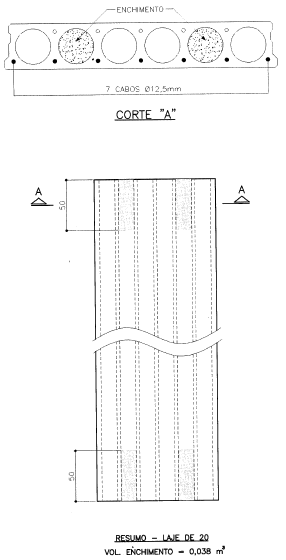 6.2.2 ELEMENTOS DE SEÇÃO ALVEOLAR (PAINÉIS ALVEOLARES)
(Melo – MM)
97
6.2.2 ELEMENTOS DE SEÇÃO ALVEOLAR (PAINÉIS ALVEOLARES)
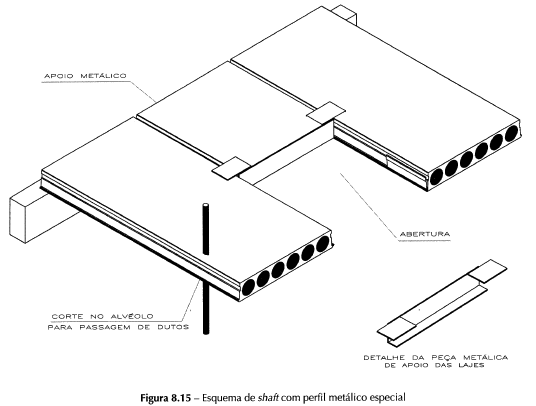 (Melo – MM)
98
6.2.2 ELEMENTOS DE SEÇÃO ALVEOLAR (PAINÉIS ALVEOLARES)
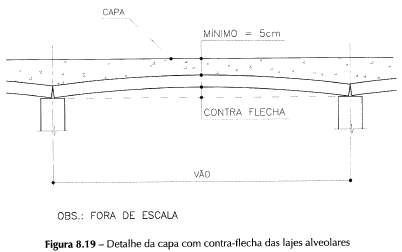 (Melo – MM)
99
6.2.2 ELEMENTOS DE SEÇÃO ALVEOLAR (PAINÉIS ALVEOLARES)
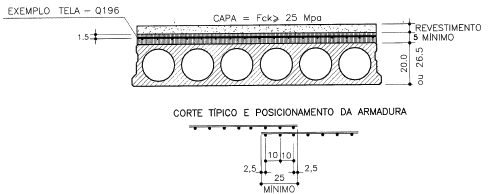 (Melo – MM)
100
6.2.2 ELEMENTOS DE SEÇÃO ALVEOLAR (PAINÉIS ALVEOLARES)
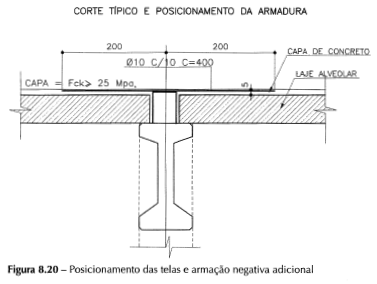 (Melo – MM)
101
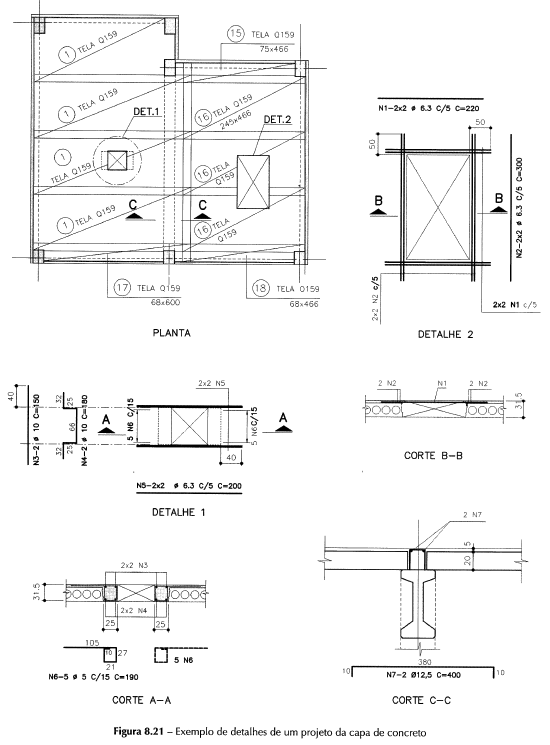 6.2.2 ELEMENTOS DE SEÇÃO ALVEOLAR (PAINÉIS ALVEOLARES)
(Melo – MM)
102
6.2.2 ELEMENTOS DE SEÇÃO ALVEOLAR (PAINÉIS ALVEOLARES)
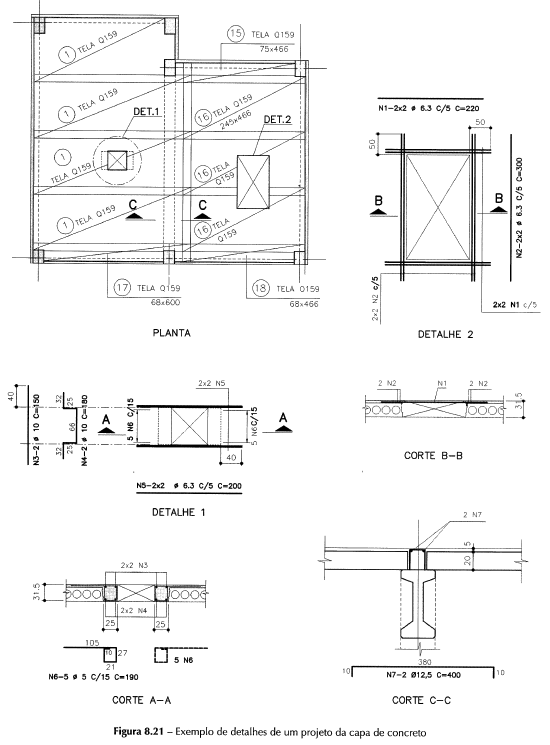 (Melo – MM)
103
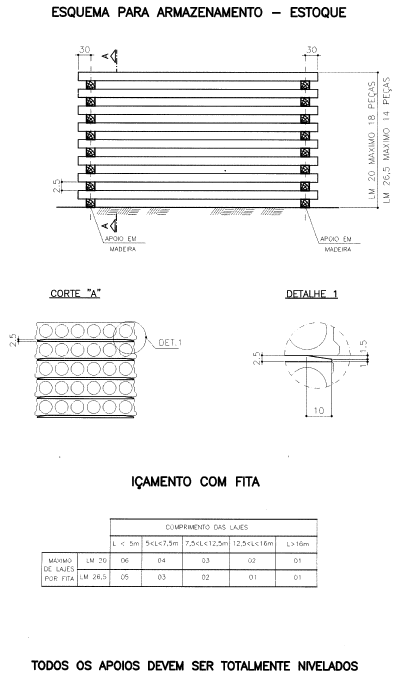 6.2.2 ELEMENTOS DE SEÇÃO ALVEOLAR (PAINÉIS ALVEOLARES)
(Melo – MM)
104
6.2 COMPONENTES DE SISTEMAS DE PAVIMENTOS
6.2.3 VIGOTAS PRÉ-MOLDADAS (NERVURAS PRÉ-MOLDADAS)

6.2.4 ELEMENTOS DE PRÉ-LAJE

Esses elementos não estão apresentados.
105
6.3 COMPONENTES DE SISTEMAS DE PAREDES
Os elementos dos sistemas de paredes podem fazer parte dos sistemas estruturais de parede portante, de sistema de contraventamento como núcleos de rigidez e paredes ou como elemento de fechamento.

A seção transversal pode ser maciça, vazada (alveolar), nervurada (TT por exemplo) ou sanduíche.
106
6.3 COMPONENTES DE SISTEMAS DE PAREDES
Parede de fechamento
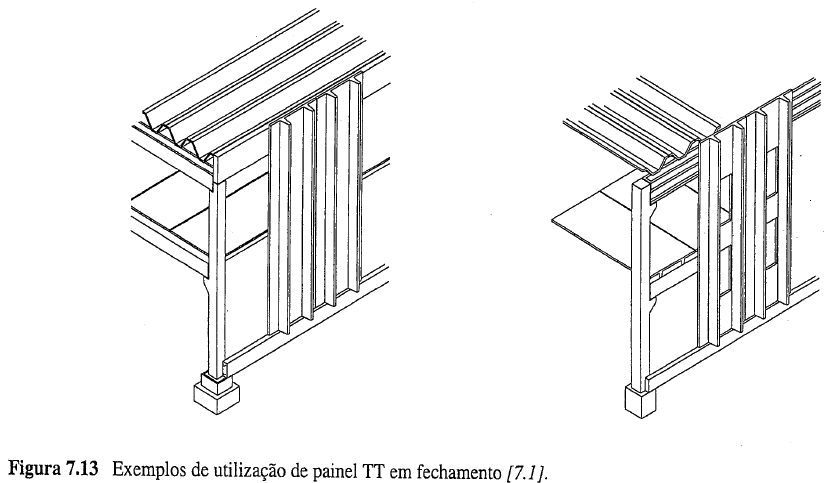 107
6.3 COMPONENTES DE SISTEMAS DE PAREDES
Parede portante
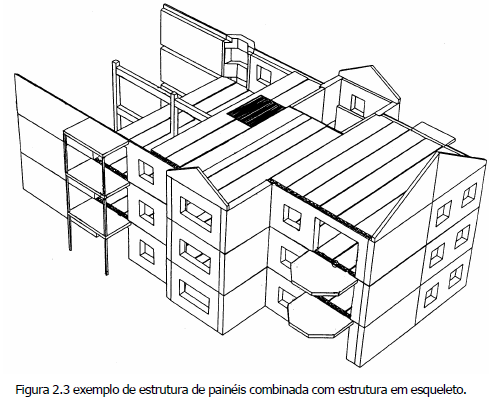 108
(Manual Fib, 2002)
6.3 COMPONENTES DE SISTEMAS DE PAREDES
Parede portante
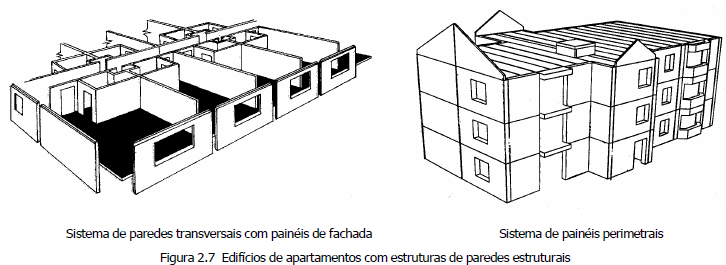 (Manual Fib, 2002)
109
6.3 COMPONENTES DE SISTEMAS DE PAREDES
Parede portante
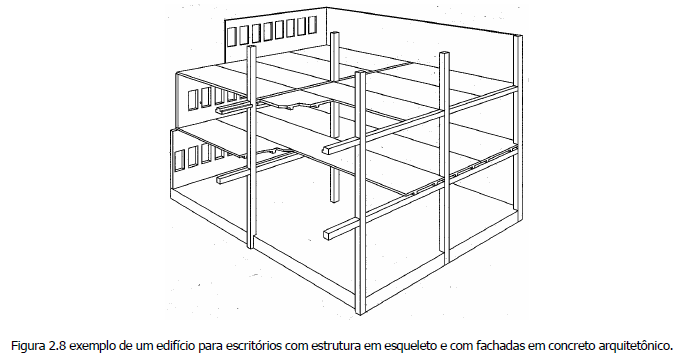 (Manual Fib, 2002)
110
6.3 COMPONENTES DE SISTEMAS DE PAREDES
Parede portante
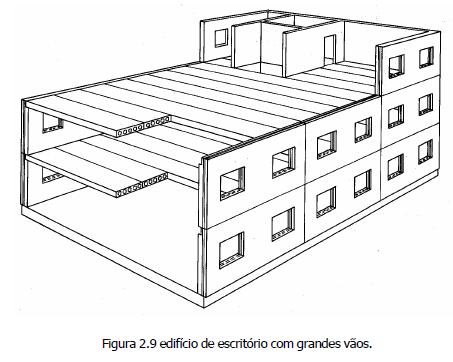 (Manual Fib, 2002)
111
6.3 COMPONENTES DE SISTEMAS DE PAREDES
Parede portante e núcleo de rigidez
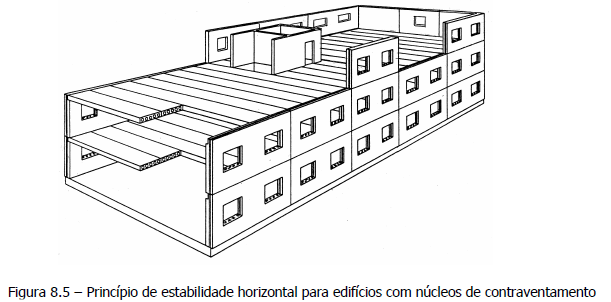 (Manual Fib, 2002)
112
6.3 COMPONENTES DE SISTEMAS DE PAREDES
Parede portante e núcleo de rigidez
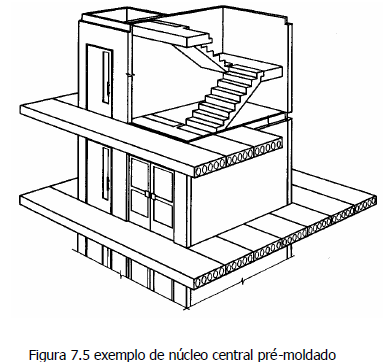 (Manual Fib, 2002)
113
6.3 COMPONENTES DE SISTEMAS DE PAREDES
Parede portante
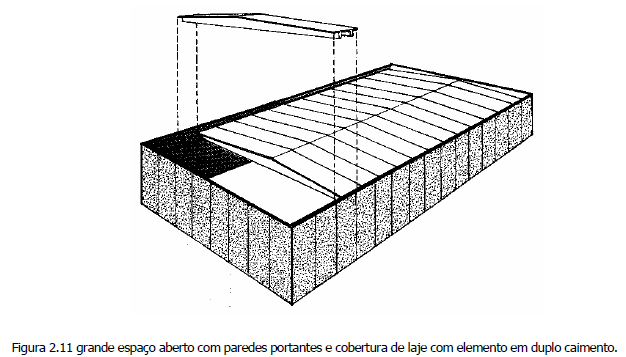 (Manual Fib, 2002)
114
6.3 COMPONENTES DE SISTEMAS DE PAREDES
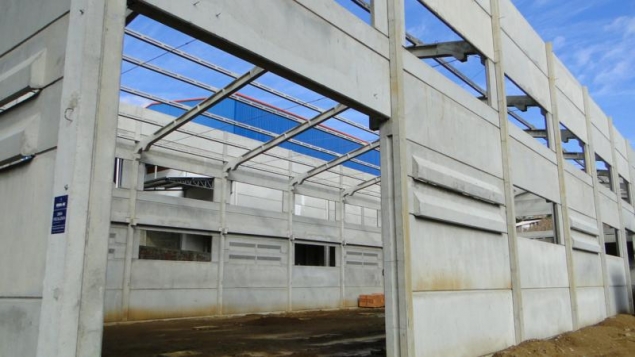 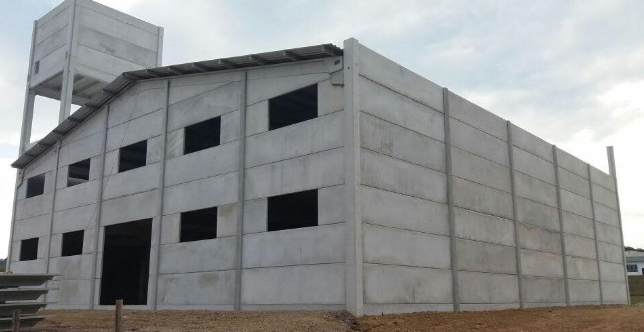 http://www.cimentec.com.br
http://www.rieg.com.br
115
6.3 COMPONENTES DE SISTEMAS DE PAREDES
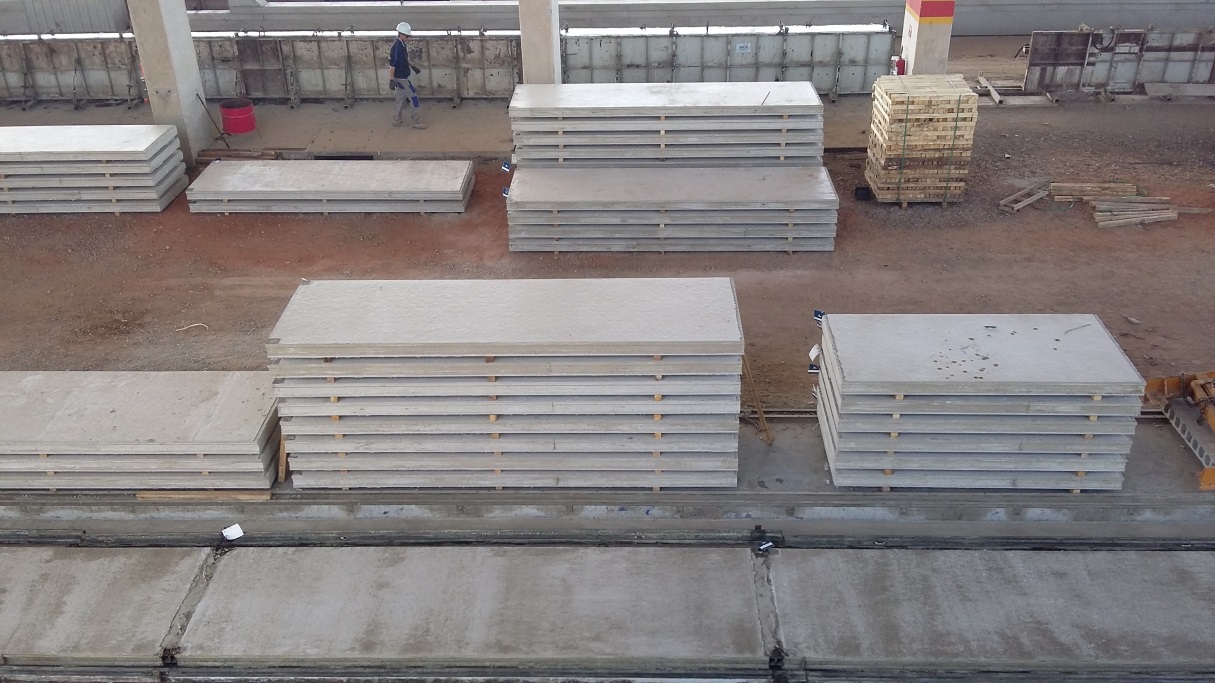 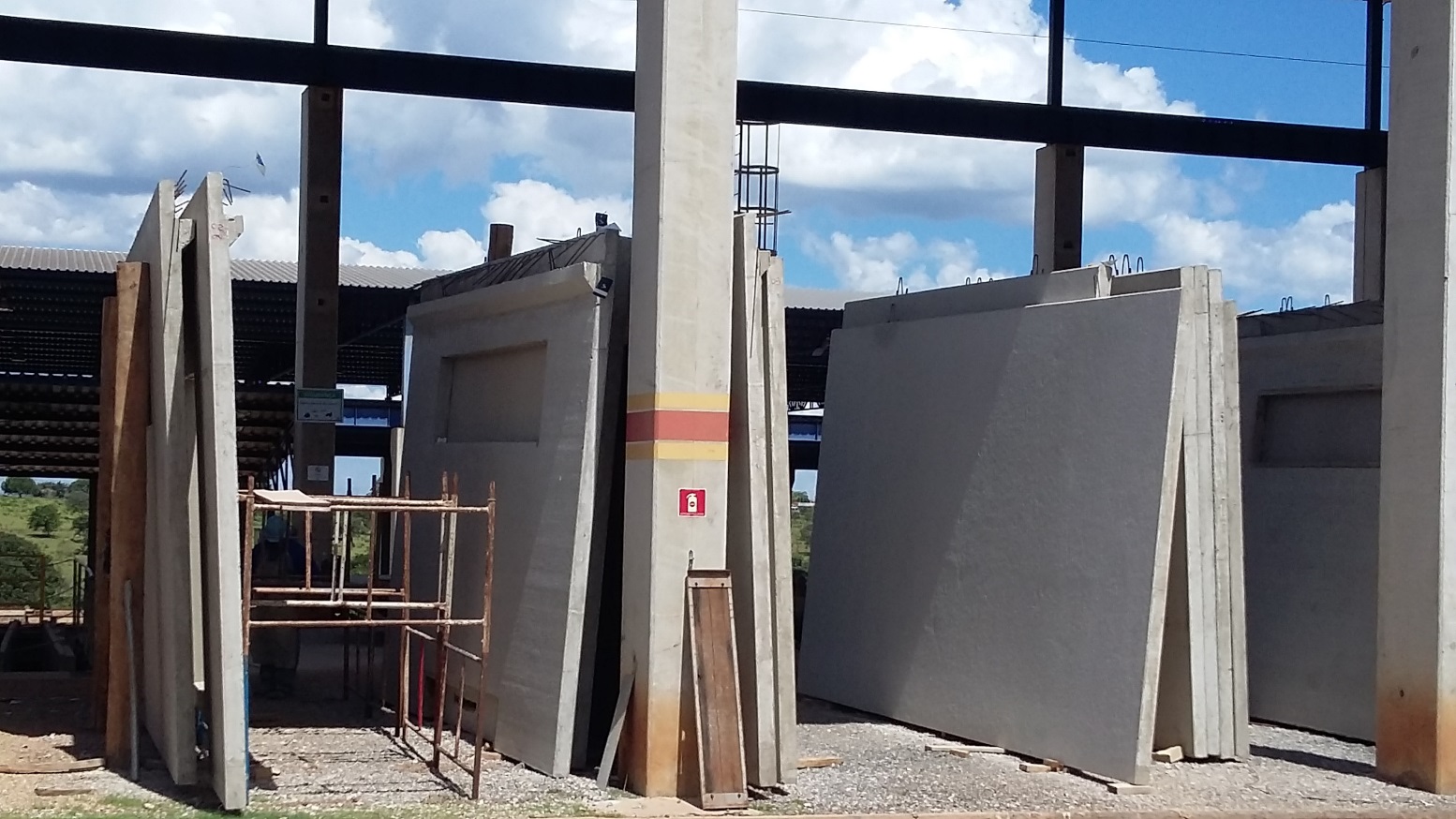 (Sendi Pré-moldados)
116
6.3 COMPONENTES DE SISTEMAS DE PAREDES
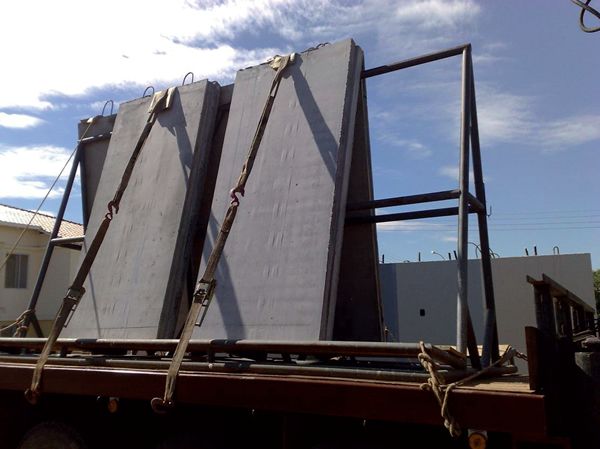 http://techne17.pini.com.br/engenharia-civil/180/paineis-estruturais-pre-moldados-macicos-de-concreto-armado-para-execucao-de-286898-1.aspx
117
6.3 COMPONENTES DE SISTEMAS DE PAREDES
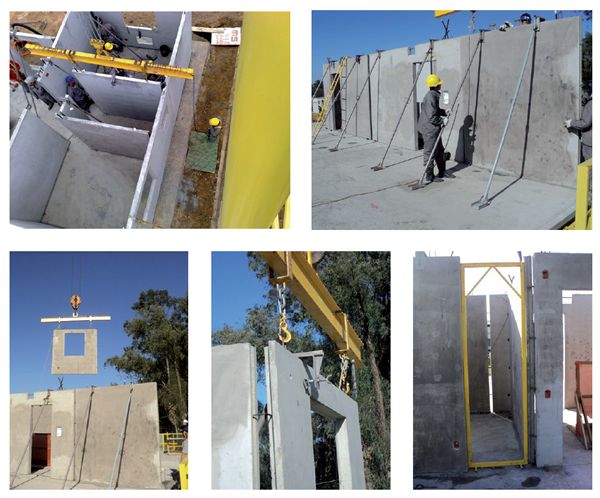 http://techne17.pini.com.br/engenharia-civil/180/paineis-estruturais-pre-moldados-macicos-de-concreto-armado-para-execucao-de-286898-1.aspx
118
6.3 COMPONENTES DE SISTEMAS DE PAREDES
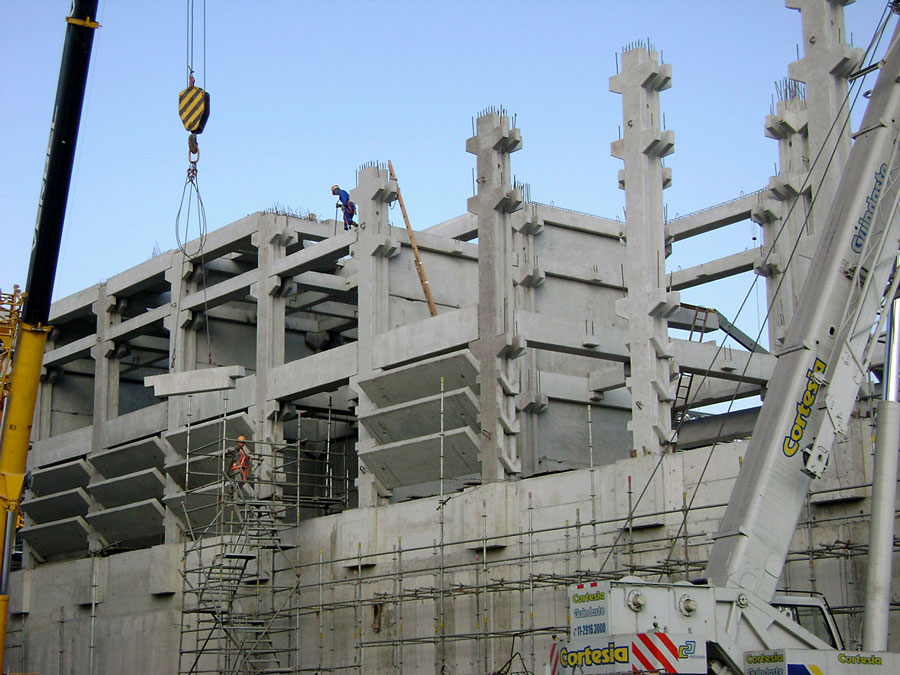 http://www.cpi.eng.br
119
6.3 COMPONENTES DE SISTEMAS DE PAREDES
Os painéis maciços podem ser de concreto simples (CS), de Concreto Armado (CA) e de Concreto Protendido (CP).

Os painéis vazados são geralmente as lajes alveolares.

Os painéis nervurados são geralmente as seções TT, T ou U.
120
6.3 COMPONENTES DE SISTEMAS DE PAREDES
Os painéis sanduíches são constituídos por duas camadas de concreto intercaladas com material de enchimento, com função de isolante térmico. Geralmente apenas uma camada é estrutural.
121
6.3 COMPONENTES DE SISTEMAS DE PAREDES
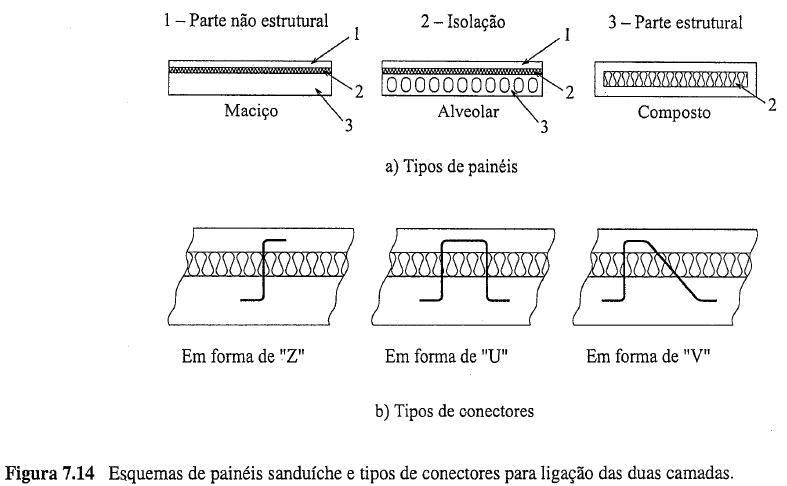 122
6.3 COMPONENTES DE SISTEMAS DE PAREDES
Os painéis podem ser dispostos na direção vertical ou na direção horizontal.

No caso de paredes externas, a proteção contra a umidade deve receber cuidados especiais, e a isolação térmica deve ser equacionada.

Os painéis compõem a fachada arquitetônica.
123
6.3 COMPONENTES DE SISTEMAS DE PAREDES
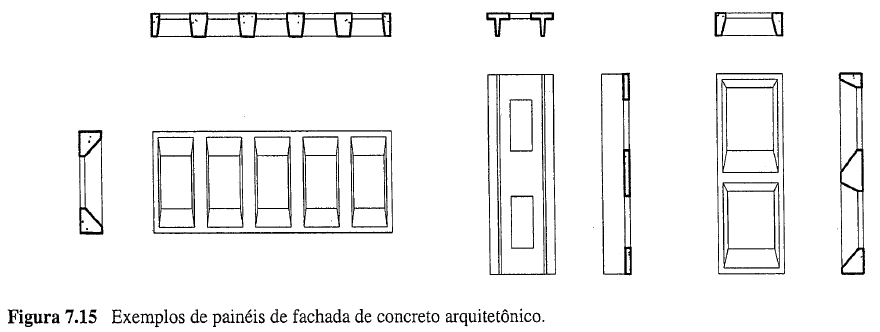 124
6.3 COMPONENTES DE SISTEMAS DE PAREDES
Os painéis de fechamento (externos) são projetados para transferir o peso próprio e a ação do vento para a estrutura principal.

A ligação com a estrutura principal deve ser projetada tendo em vista as seguintes recomendações:
125
6.3 COMPONENTES DE SISTEMAS DE PAREDES
a) O sistema de ligações deve ser de forma a resultar em sistema estaticamente determi-nado;

b) As ligações devem acomodar as variações volumétricas e deformações da estrutura principal.
126
6.3 COMPONENTES DE SISTEMAS DE PAREDES
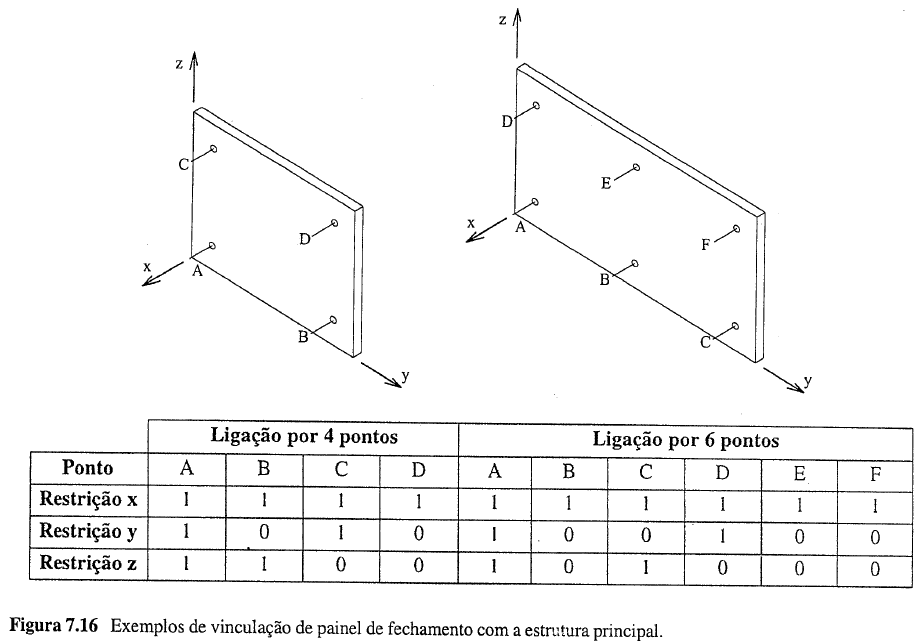 127
6.4 COMPONENTES DE COBERTURA
Os elementos de concreto pré-moldados podem ser aplicados como coberturas, apoiados em vigas principais, ou em vigamentos secundários (terças).

No primeiro caso são aplicados elementos tipo TT, T, U e painel alveolar, ou elementos com forma apropriada para escoamento de águas pluviais (telhas pré-moldadas).
128
6.4 COMPONENTES DE COBERTURA
Duplo T
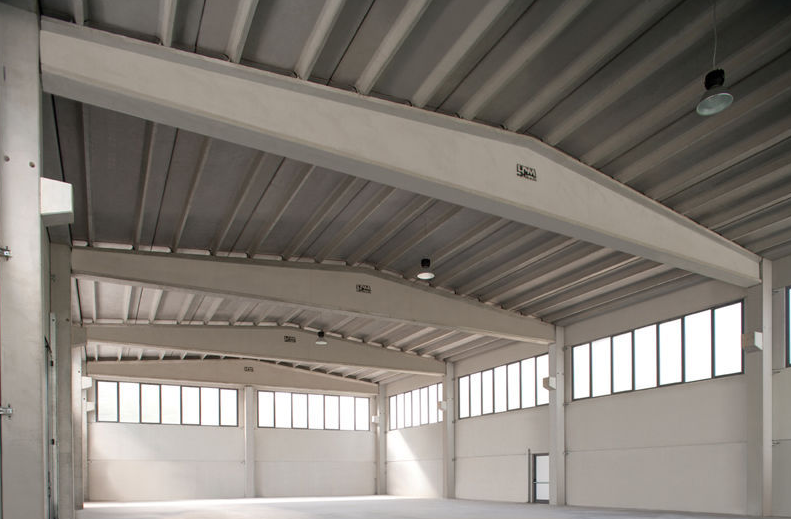 129
http://www.archiexpo.com/prod/lpm/product-148162-1603364.html
6.4 COMPONENTES DE COBERTURA
Duplo T
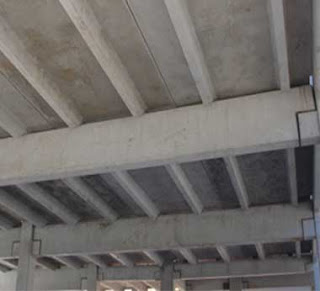 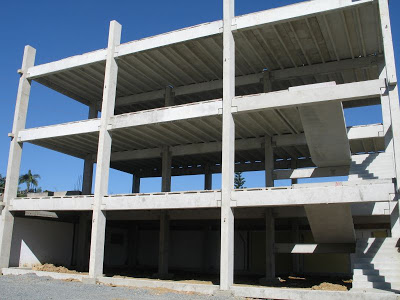 http://concretopremoldadoprefabricadomg.blogspot.com.br/p/lajes-pre-fabricadas-especiais-paineis.html
130
6.4 COMPONENTES DE COBERTURA
Telha W
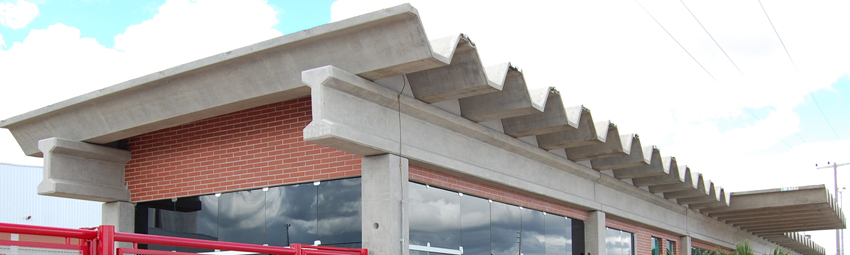 http://www.tea.com.br/?page_id=402
131
6.4 COMPONENTES DE COBERTURA
Telha W
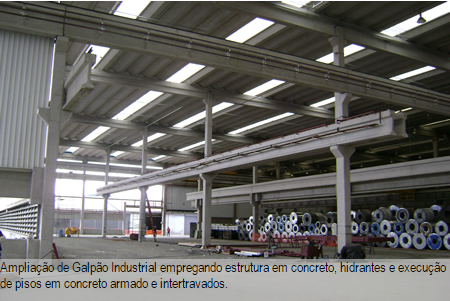 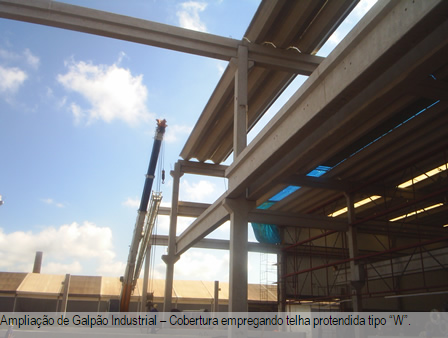 http://www.abdalaengenharia.com.br/construcao.php
132
6.4 COMPONENTES DE COBERTURA
Telha W
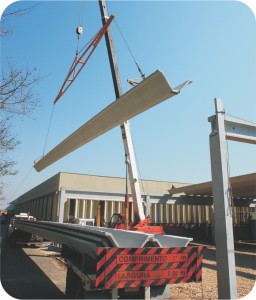 http://www.vendascassol.com.br/produtos/vigas.html
133
6.4 COMPONENTES DE COBERTURA
No caso de vigamento secundário, recorre-se a terças de concreto, e cobertura inclinada com telhas de pequenas dimensões.
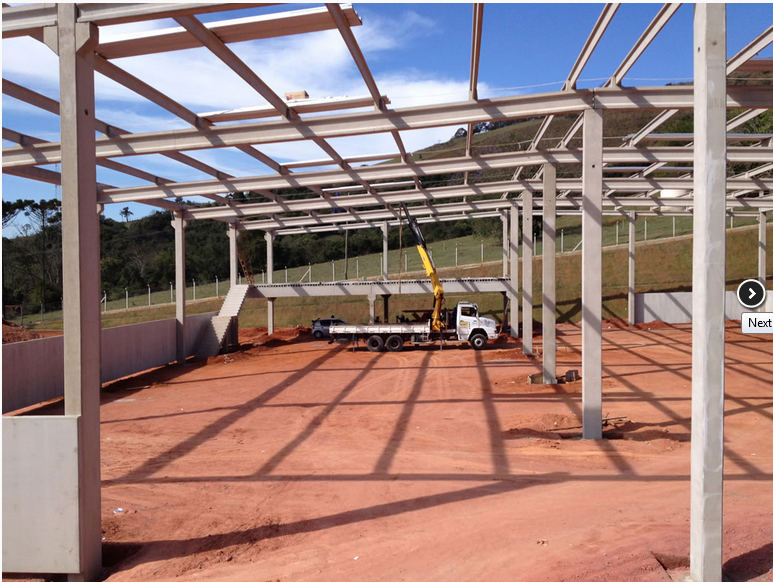 http://www.leonardi.com.br
134
6.4 COMPONENTES DE COBERTURA
As terças de concreto são comuns em galpões, associadas com diversos tipos de telhas.

Os vãos usuais das terças variam de 5 a 10 m, com espaçamento de 1,5 a 3 m. Geralmente são biapoiadas.
135
6.4 COMPONENTES DE COBERTURA
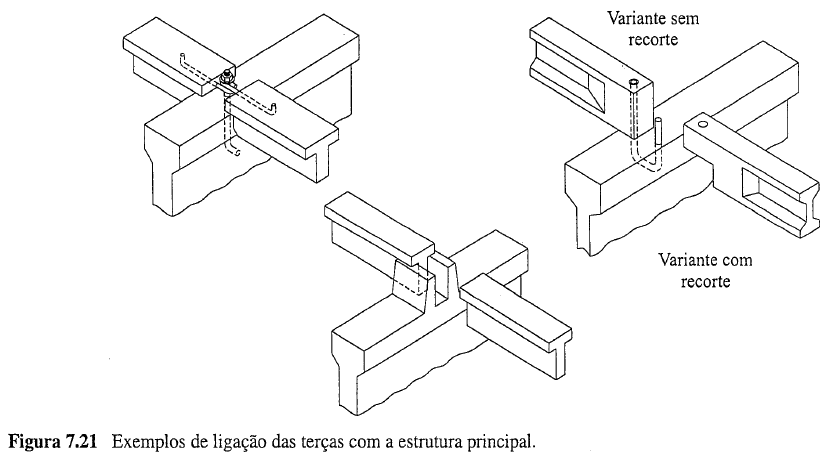 136
6.4 COMPONENTES DE COBERTURA
Terça
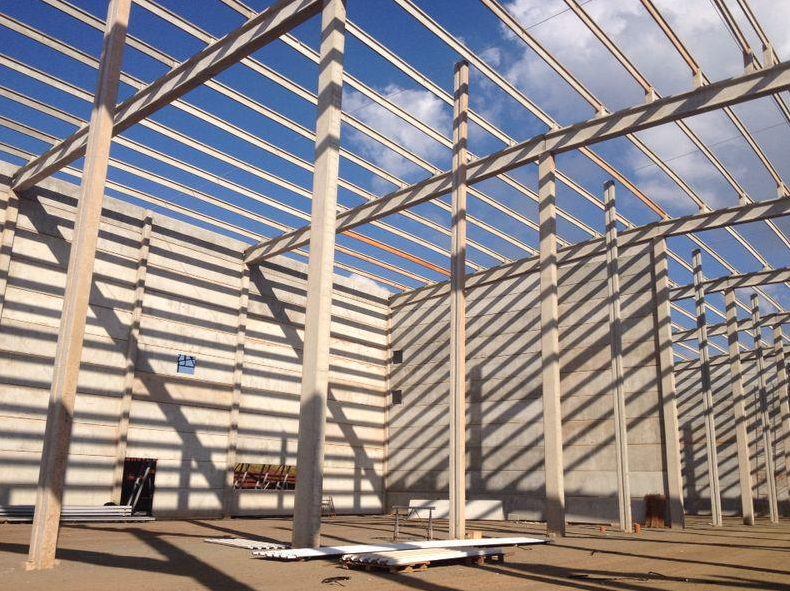 http://www.femco.com.br/obras.php#prettyPhoto[32]/2/
137
6.4 COMPONENTES DE COBERTURA
Terça
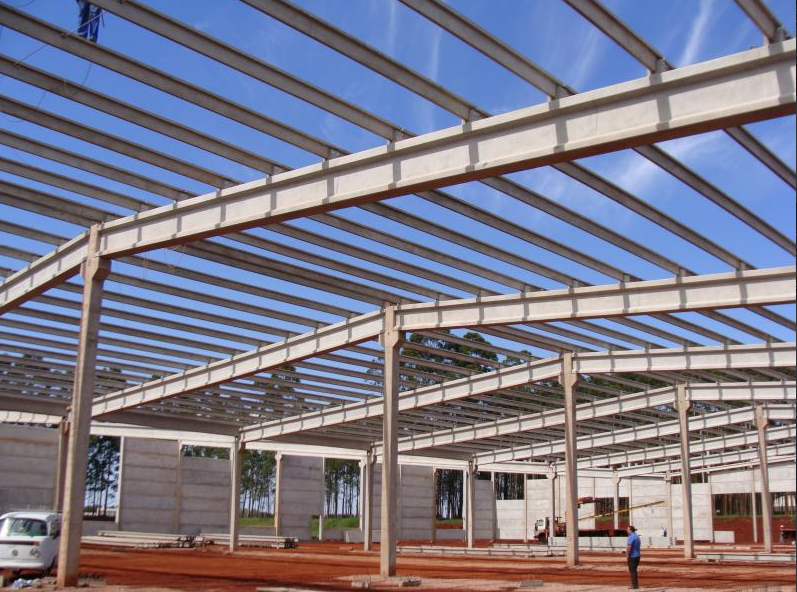 http://www.femco.com.br/obras.php#prettyPhoto[31]/0/
138
6.4 COMPONENTES DE COBERTURA
Terça
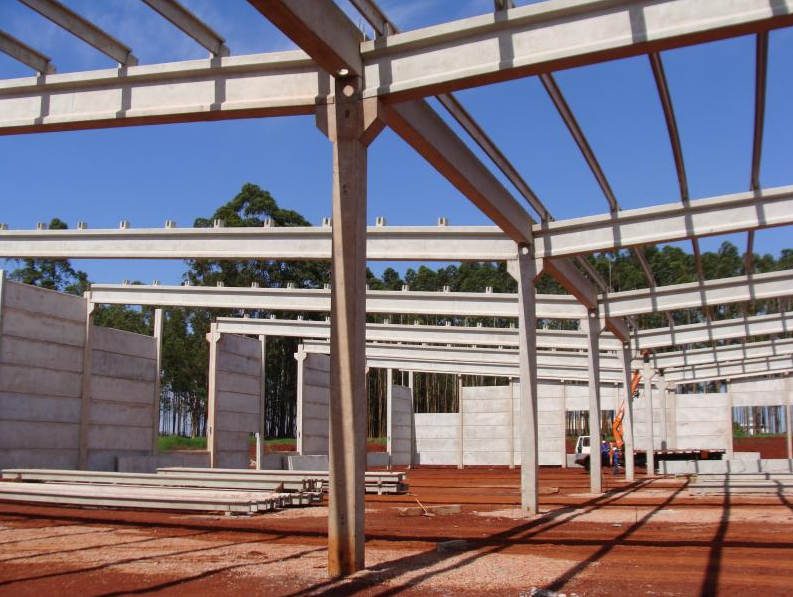 http://www.femco.com.br/obras.php#prettyPhoto[31]/3/
139
6.4 COMPONENTES DE COBERTURA
Terça
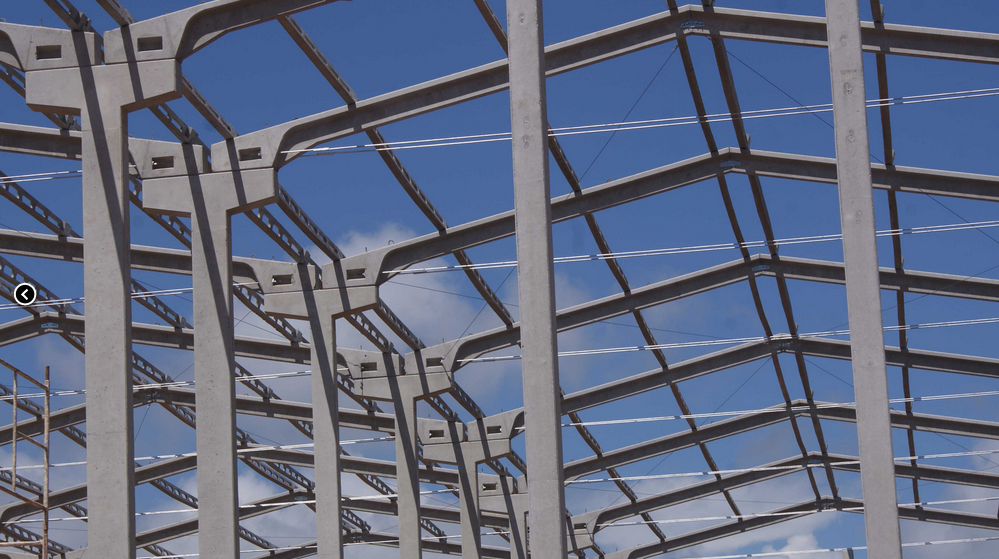 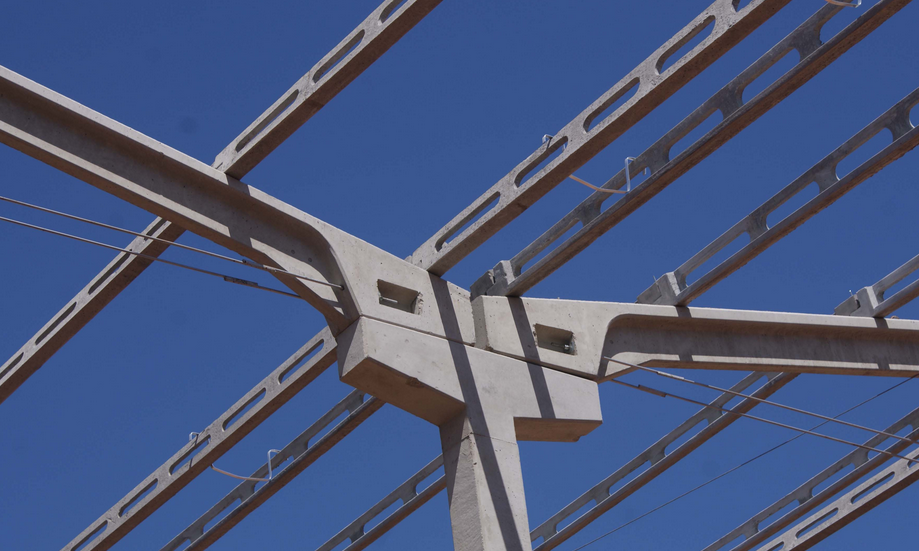 http://www.projepar.com.br
140
6.4 COMPONENTES DE COBERTURA
Vigas especiais podem ser empregadas, como vigas calhas.
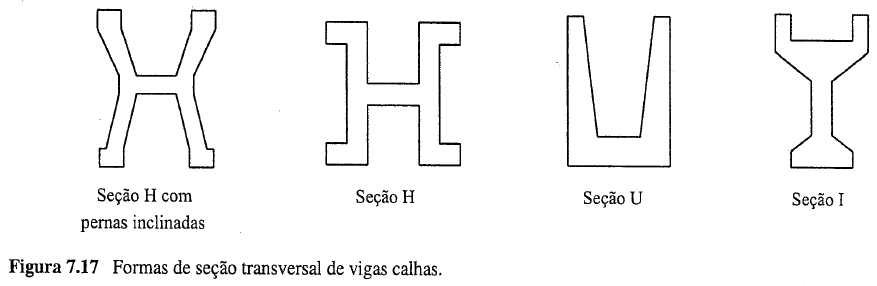 141
6.4 COMPONENTES DE COBERTURA
Vigas I com altura variável são muito empregadas nas coberturas, com vãos de 10 até 40 m, com altura de 80 a 200 cm.
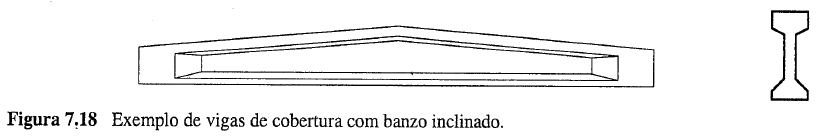 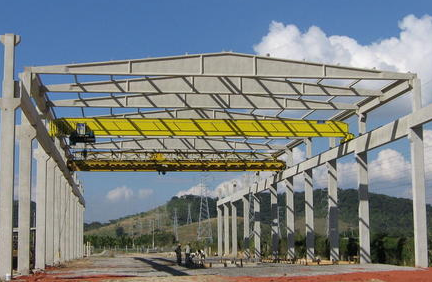 142
6.4 COMPONENTES DE COBERTURA
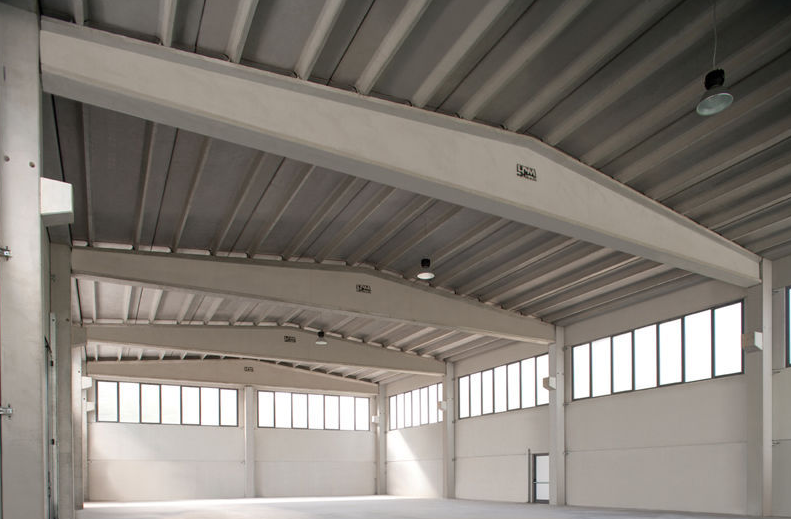 http://www.archiexpo.com/prod/lpm/product-148162-1603364.html
143
6.5 OUTROS COMPONENTES
6.5.1 ESCADAS
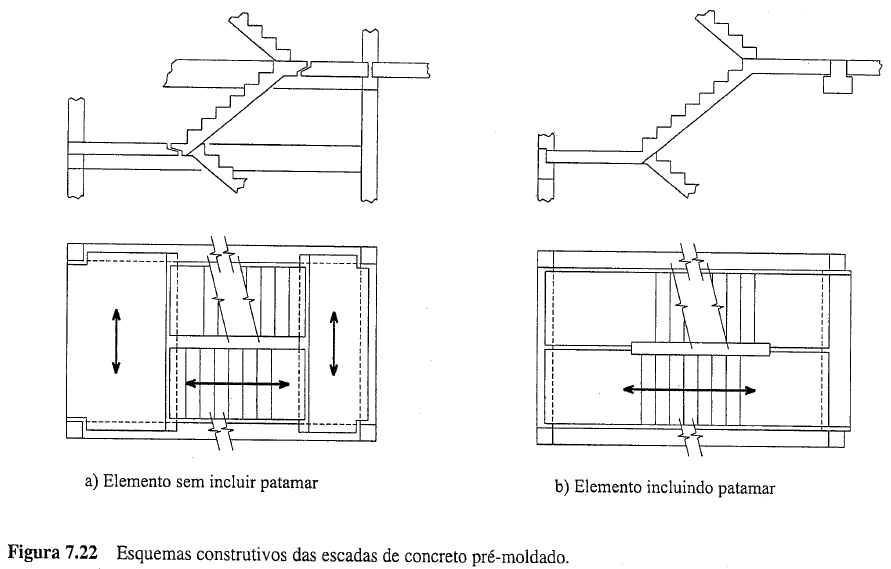 144
6.5.1 ESCADAS
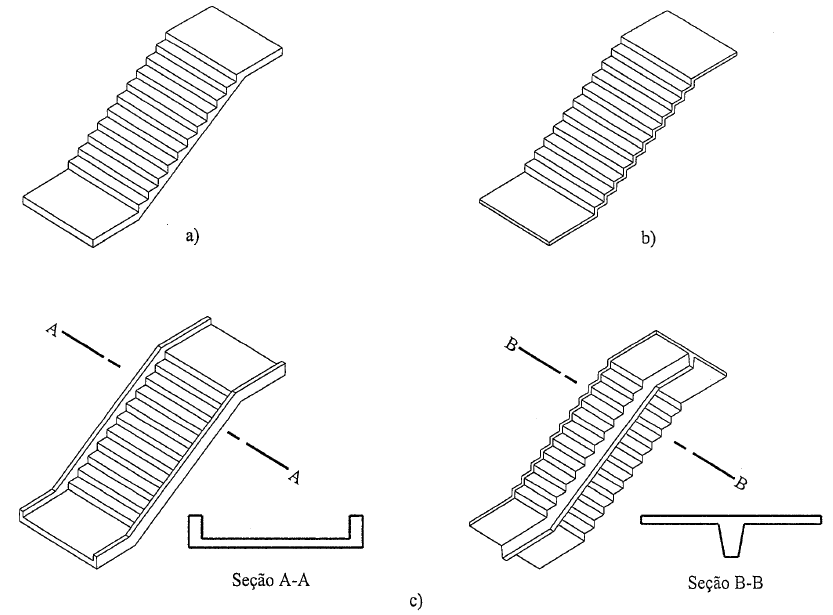 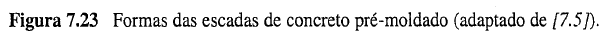 145
6.5.1 ESCADAS
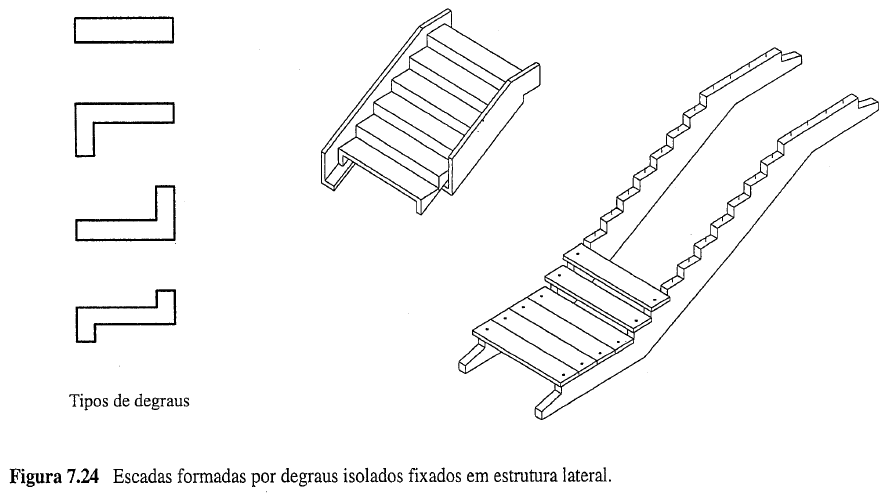 146
6.5.1 ESCADAS
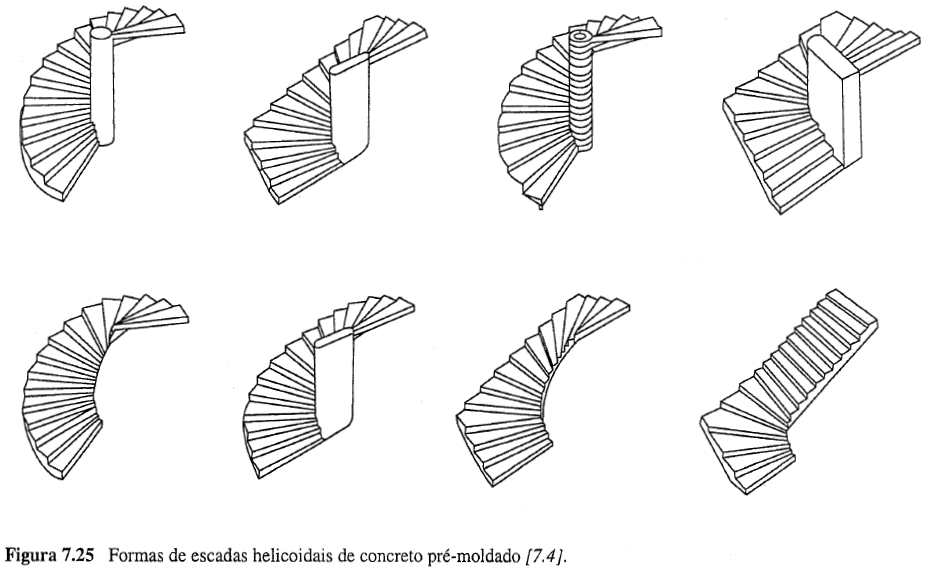 147
6.5.1 ESCADAS
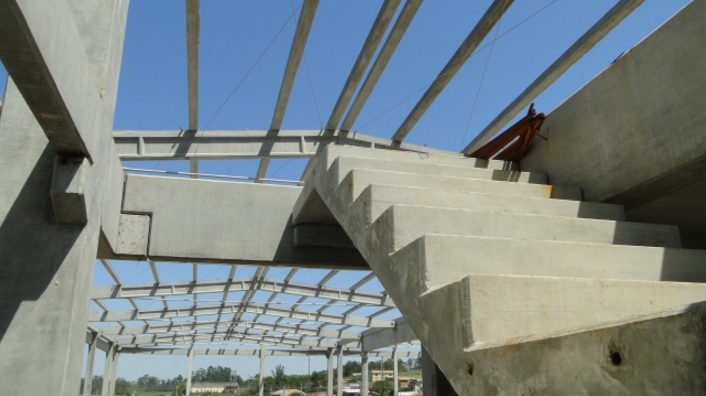 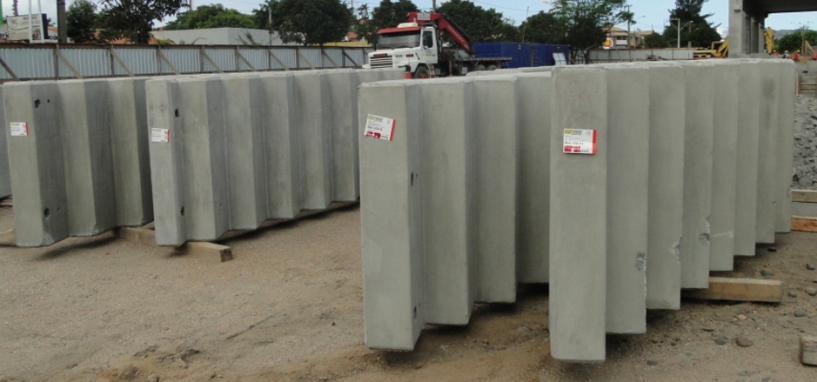 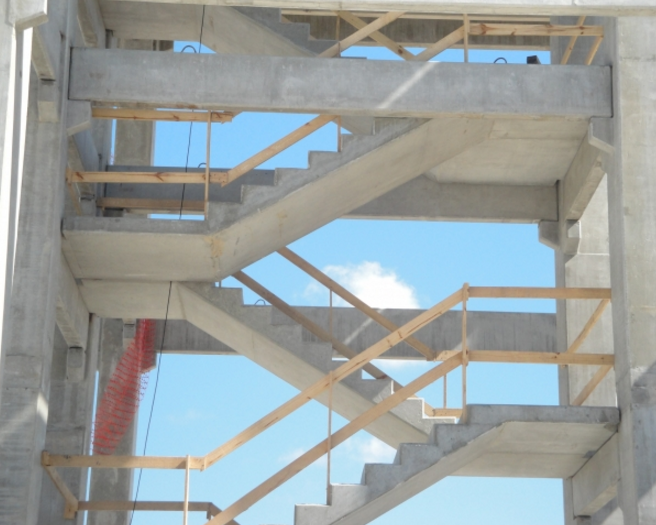 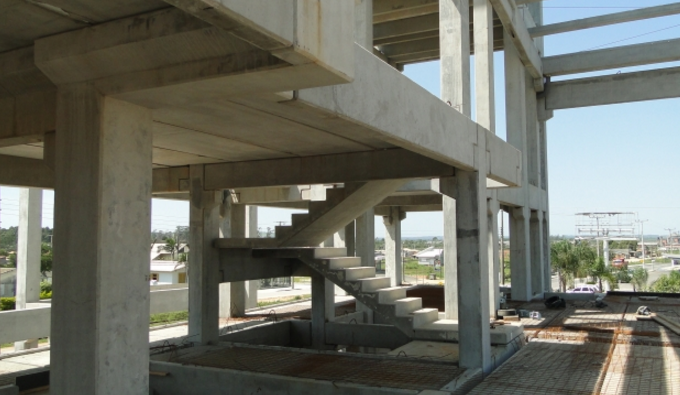 http://www.thiel.eng.br
6.5.1 ESCADAS
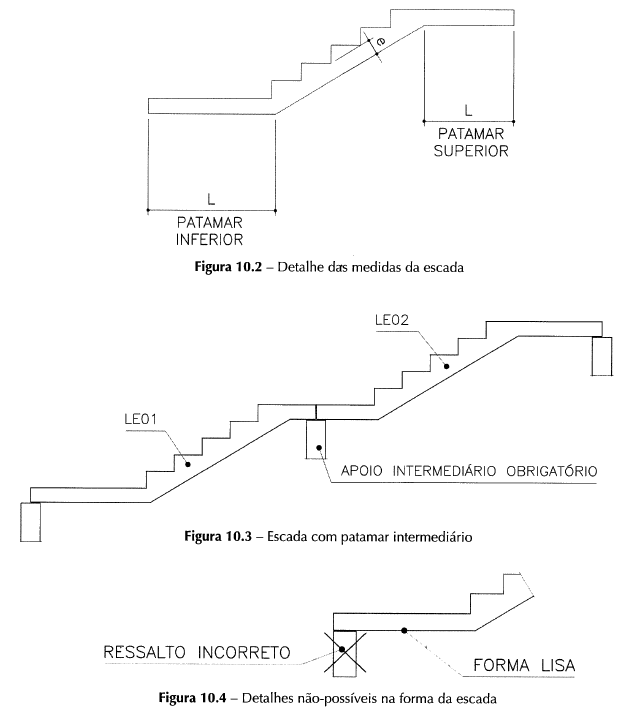 (Melo – MM)
149
6.5.1 ESCADAS
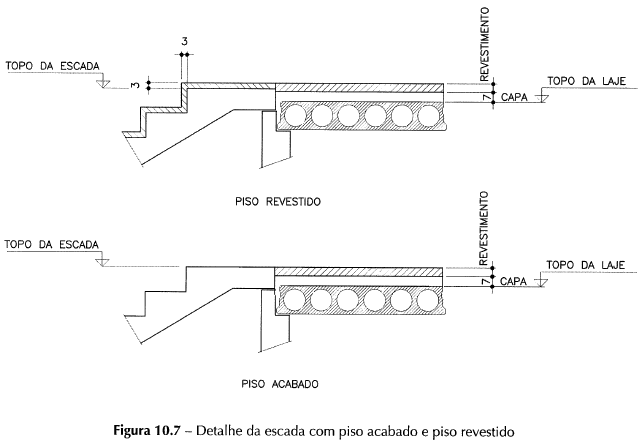 (Melo – MM)
150
6.5.1 ESCADAS
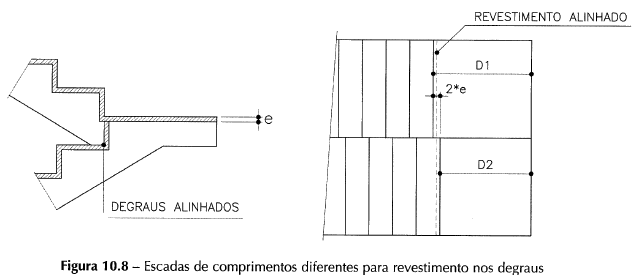 (Melo – MM)
151
6.5.1 ESCADAS
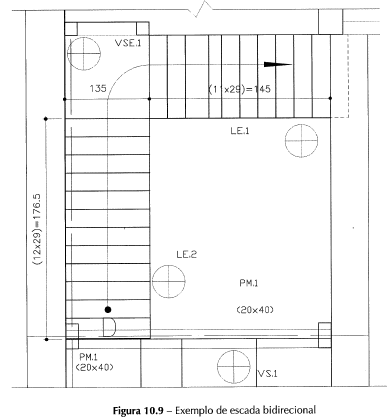 (Melo – MM)
152
6.5.1 ESCADAS
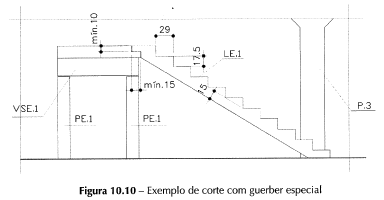 (Melo – MM)
153
6.5.1 ESCADAS
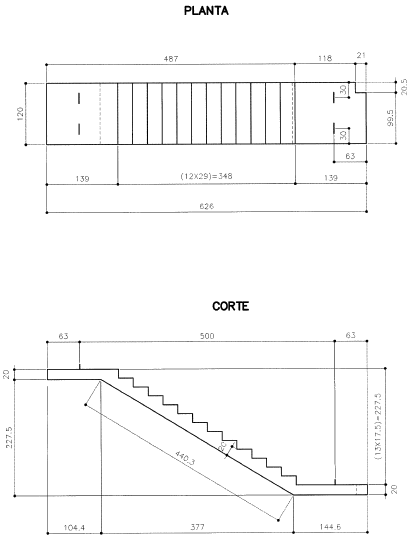 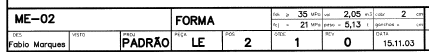 (Melo – MM)
154
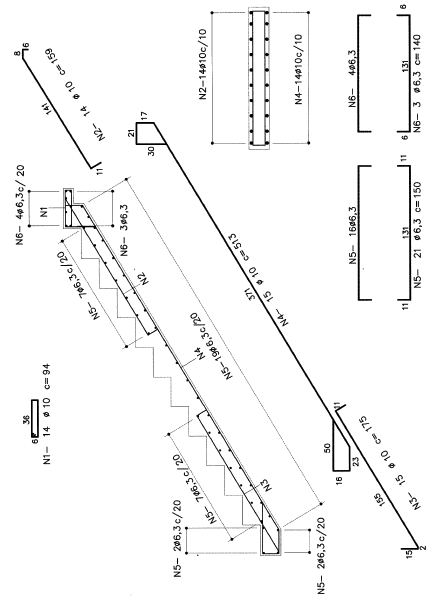 6.5.1 ESCADAS
155
(Melo – MM)
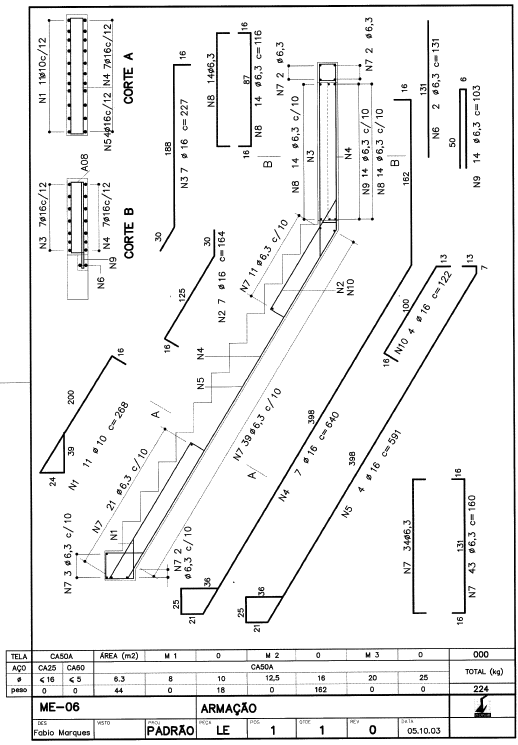 6.5.1 ESCADAS
(Melo – MM)
156
6.5.2 OUTROS ELEMENTOS DE FACHADAS
6.5.3 ELEMENTOS DE FUNDAÇÃO
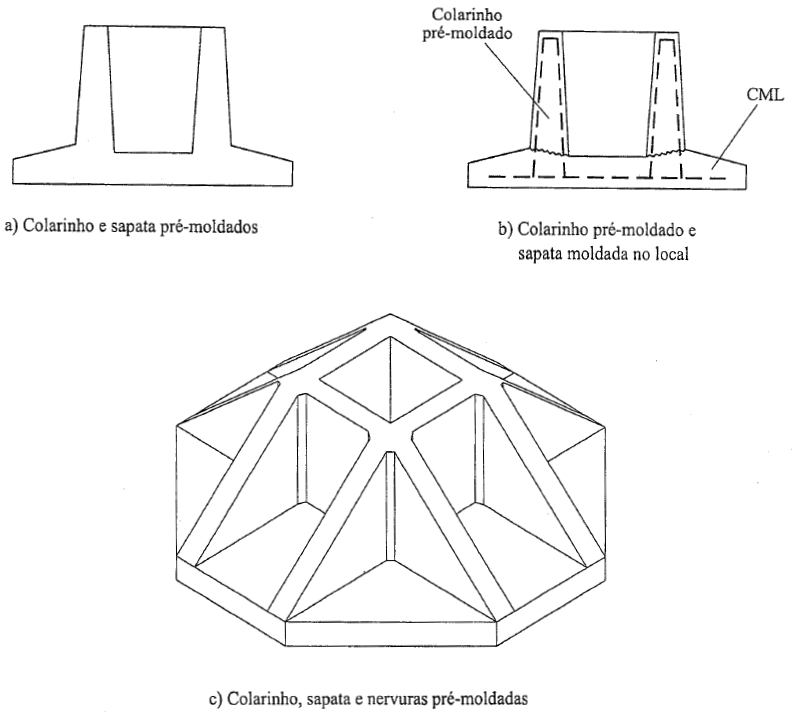 157
6.5.3 ELEMENTOS DE FUNDAÇÃO
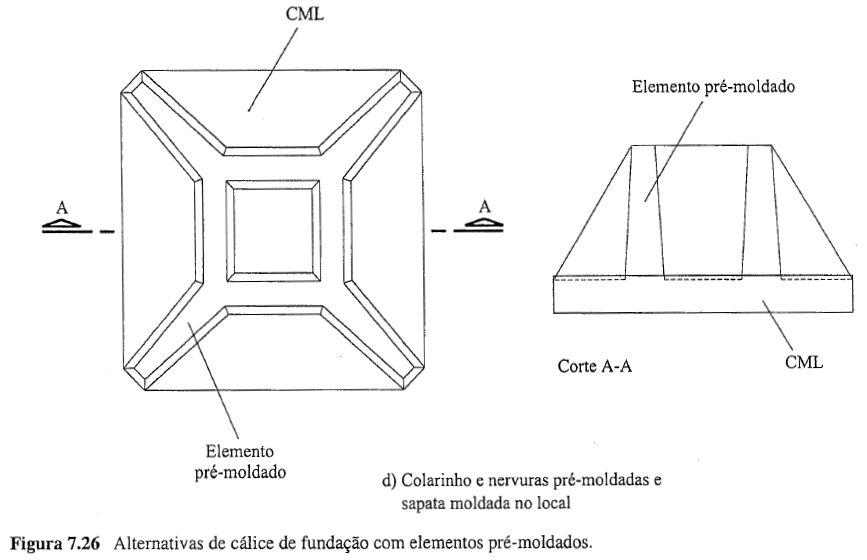 158